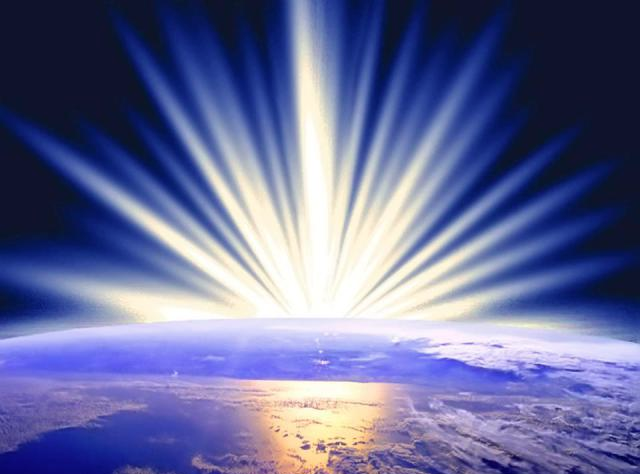 The Church of Philadelphia(Rev. 3:7-13)
Mistreated Yet Missions-Focused
Dr. Rick Griffith, Crossroads International Church Singaporecicfamily.com & BibleStudyDownloads.org
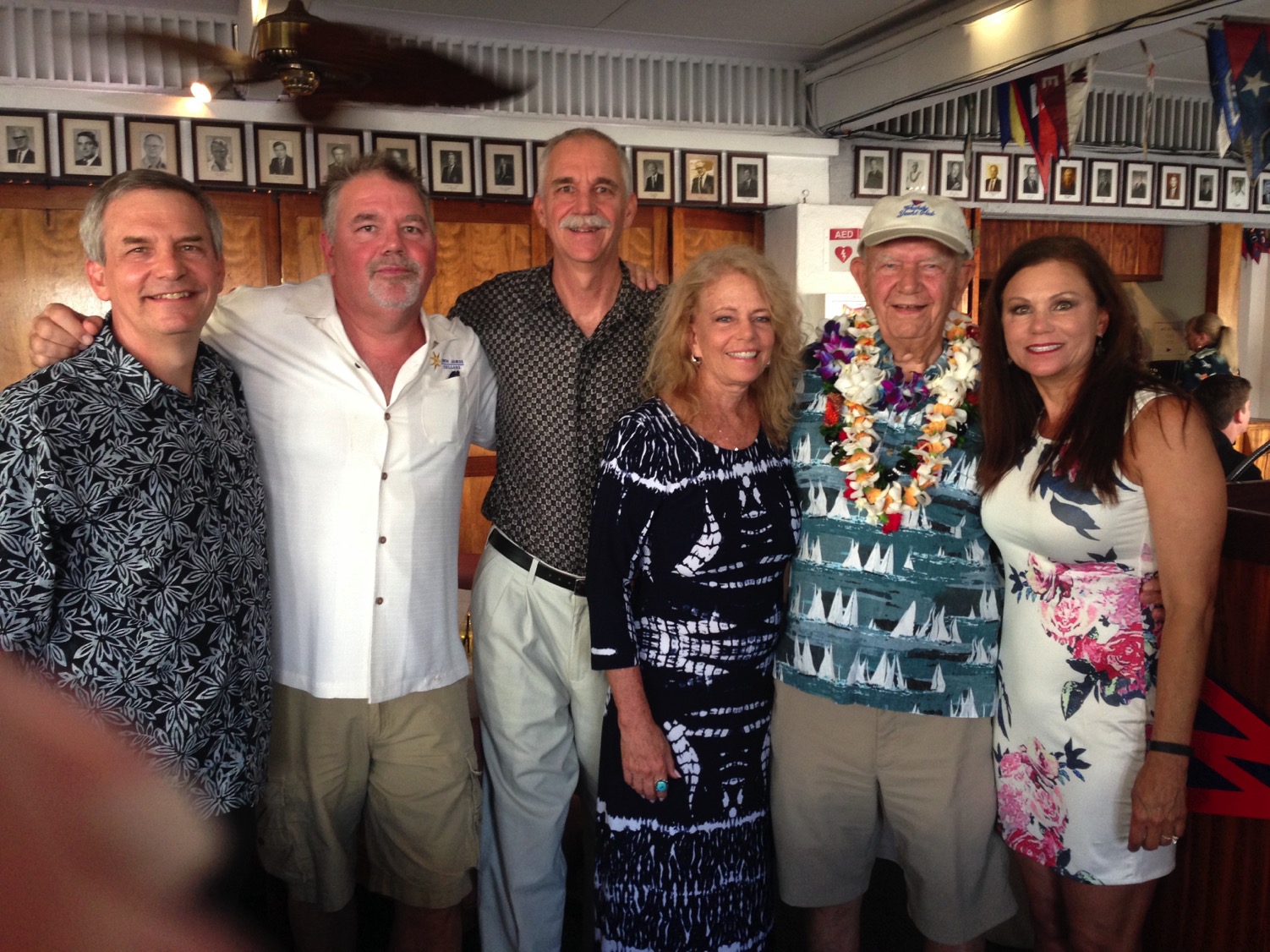 Hal Griffith, age 90
The Huddle
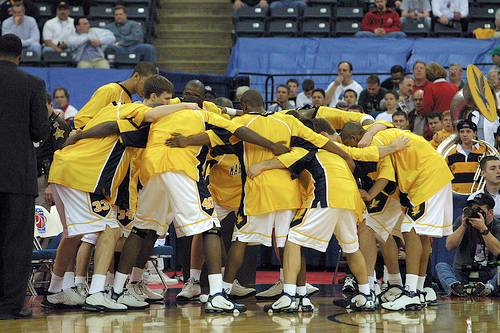 [Speaker Notes: One of the nicest parts of several different sports is the huddle.  The team gets together in a circle to plan their strategy for the game and senses a spirit of unity and camaraderie.]
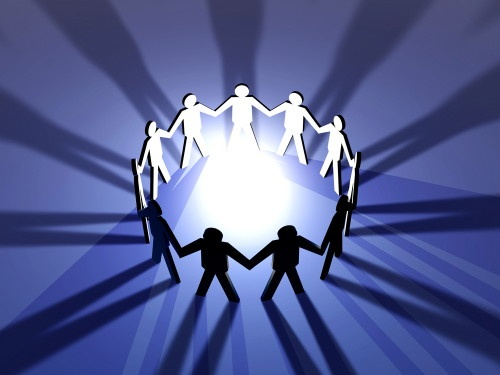 Who hates unity?
No one.
[Speaker Notes: After all, who hates unity? No one.]
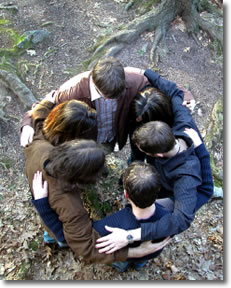 Our Huddle
Thank God for making us one despite our many countries!
[Speaker Notes: We certainly don’t at our church.  We work hard to be a united family, despite our 16 countries represented.  What a joy to come together and worship the same Jesus, who stemmed from none of our nationalities here!]
The Huddle
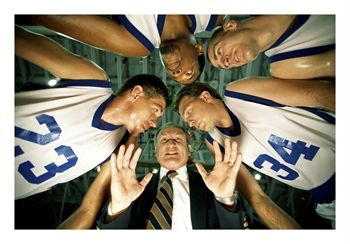 [Speaker Notes: But huddles have an inherent danger.  Huddles are designed to be temporary until the team goes back into the game.  But what if the team never left the huddle?]
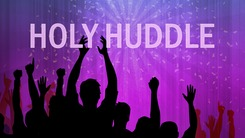 THE HOLY HUDDLE
The Holy Huddle
Worship • Unity • Focus
[Speaker Notes: When this applies to churches it is has been sometimes called “Holy Huddle.”  There is worship of the true God, unity of purpose and focus on holiness.]
The Holy Huddle
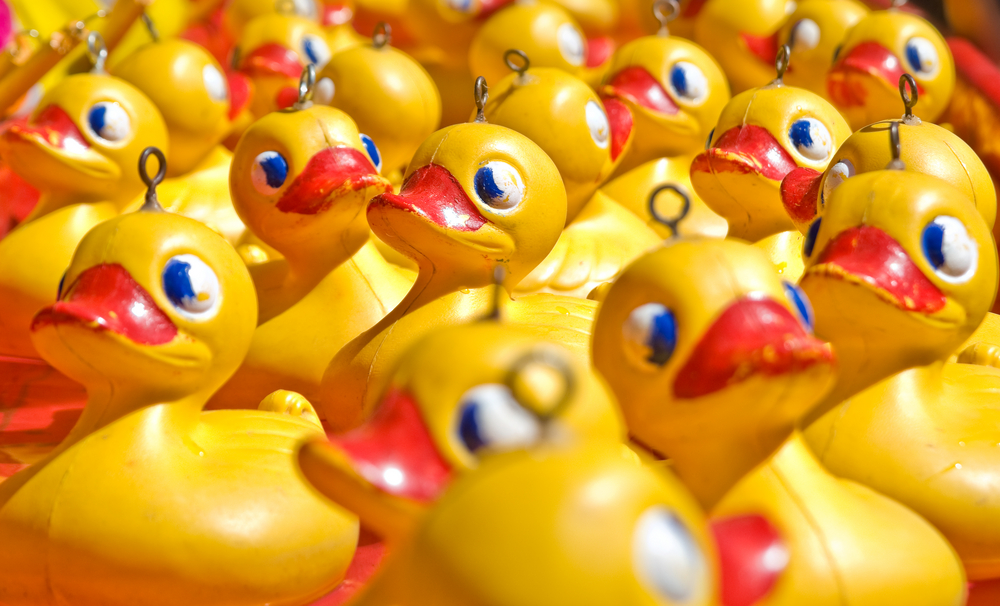 Where everyone looks • acts • sounds • smells just like us!
[Speaker Notes: But there is also the danger of liking to be around people who look like us, act like us, sound like us, smell like us.  That’s not unity—its uniformity!]
The Holy Huddle
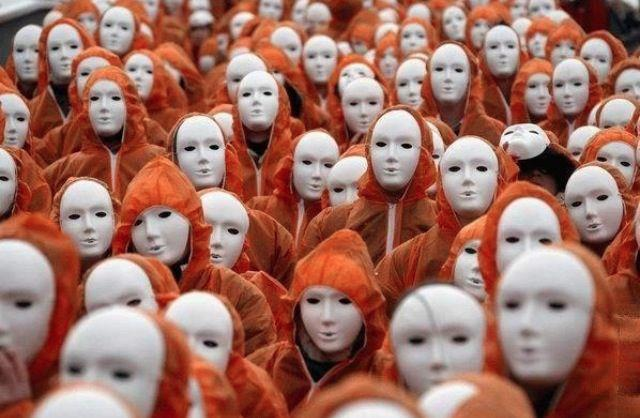 Uniformity—not unity
[Speaker Notes: That is dangerous!  To accomplish uniformity we must all wear masks.]
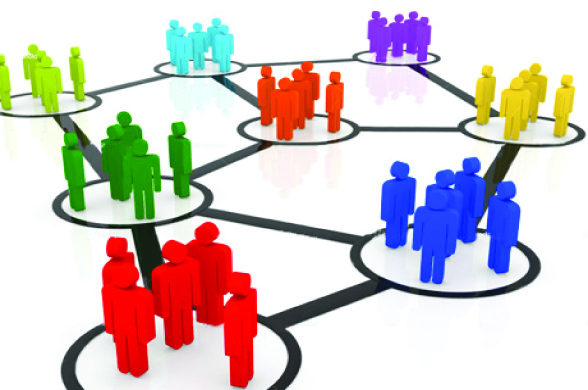 Why do you like this church?
[Speaker Notes: Why do you like this church?  At times I have heard people say they like being in a small church.  Small churches have their advantages, like being able to learn everyone’s name within a few weeks.]
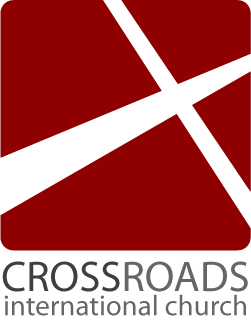 Our Vision is to…
Love God
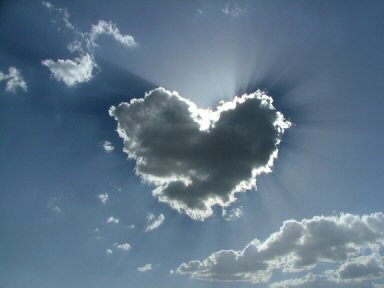 Love the Church
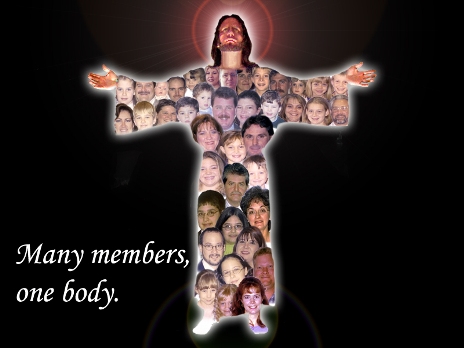 [Speaker Notes: This is when we “love the church” too much, as in our vision statement.]
Do you want us to stay small?
Where everyone looks like you
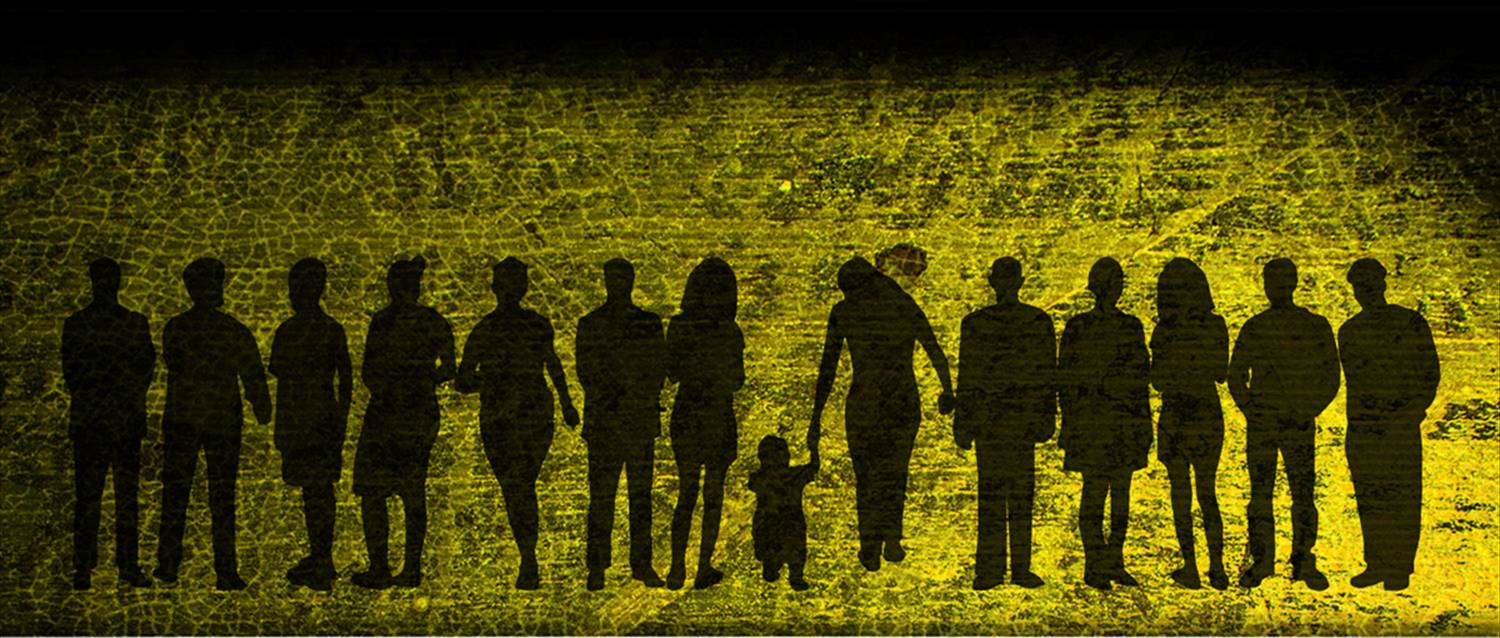 [Speaker Notes: But do you want this church to remain small?
Do you fear getting big where you’ll lose the family atmosphere?
Do you fight growth?
Or do you enfold new people?
Do you invite others to church?]
What does Jesus want for us?  Doesn't he want us to reach out?
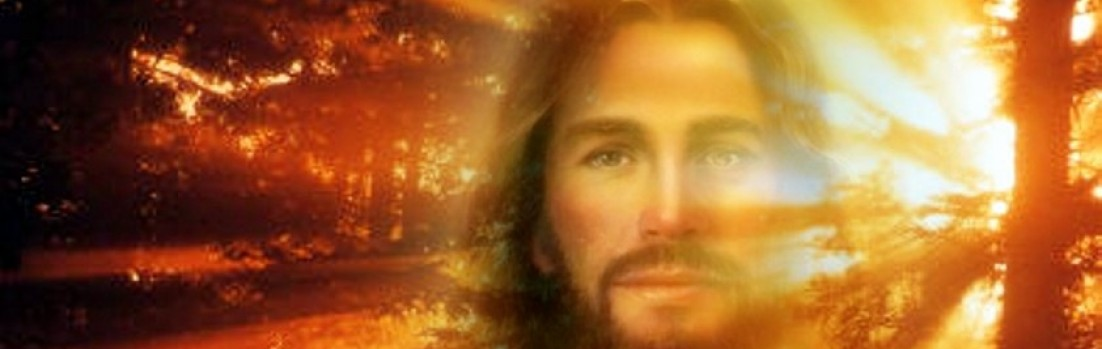 How does Jesus encourage us to reach out?
[Speaker Notes: More important than what we want is what Christ wants for us.  He certainly wants us to reach out, but how does Jesus encourage us to reach out?]
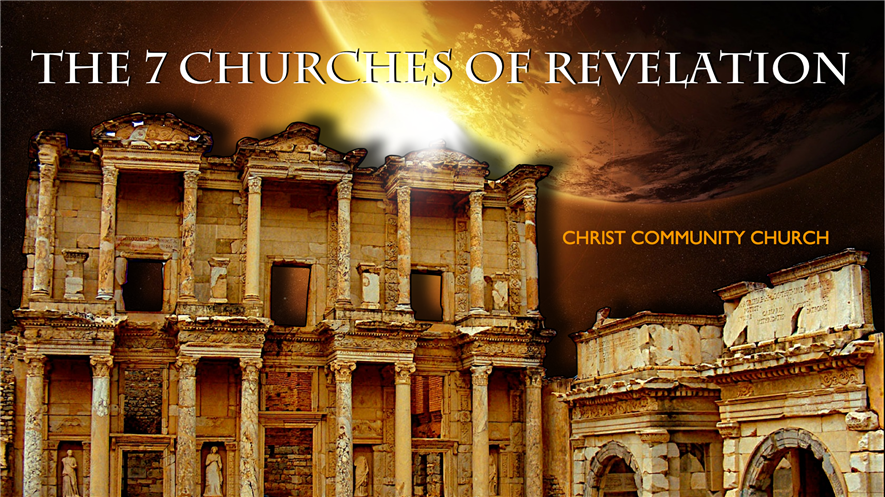 The Seven Churches of Revelation
The Writing Ministry of Jesus
Revelation
How does Jesus encourage us to reach out?
[Speaker Notes: Today we jump into the study of a small group of seven churches in the Roman province of Asia—]
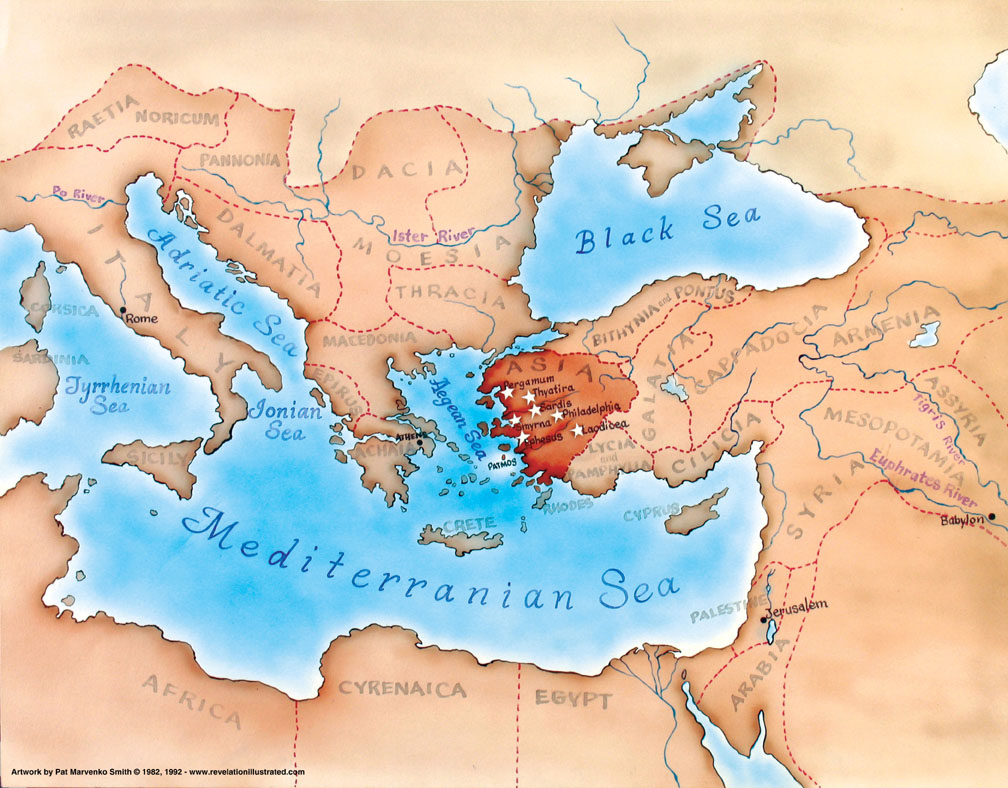 321
Asia in the Roman Empire
[Speaker Notes: —and we’ve found that they aren’t too different from our churches in modern Asia or Hawaii!]
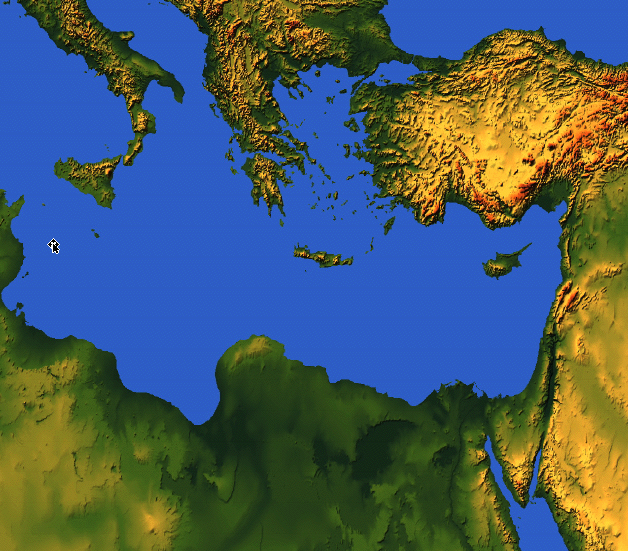 Title Page321
Asian Churches
Rome
2.  External Persecution from Rome (1:9; 2:9-10; 3:10)
1.  Internal Struggles inside churches (2:4, 14-15, 21-24; 3:1, 15-17)
What did John see around him?
[Speaker Notes: All had internal problems and also were opposed by Rome at the end of the first century.]
The Chiasm (Rev. 2–3)
366
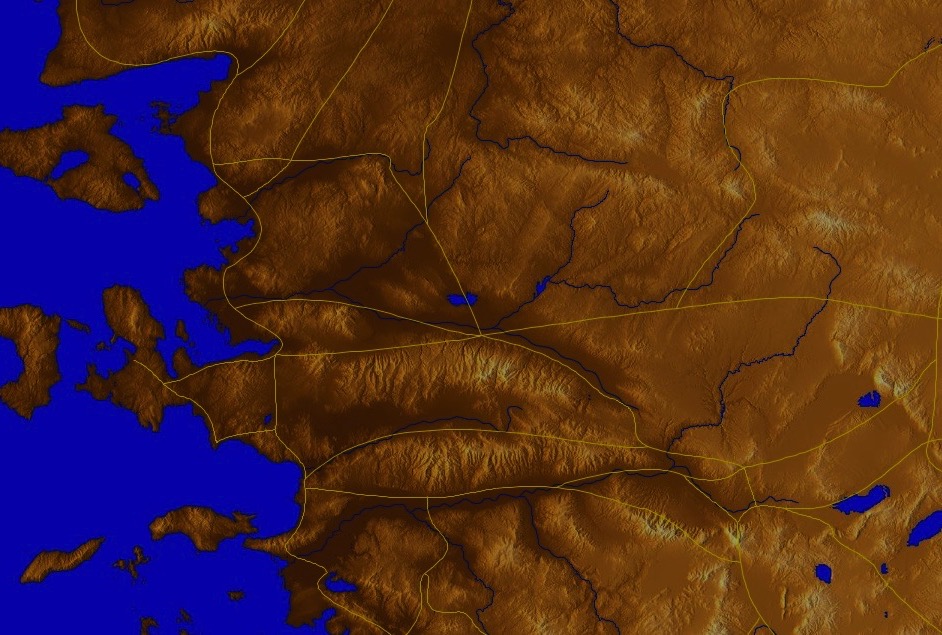 Ephesus
Smyrna
Existence Threatened
Faithful in Persecution
Pergamum
Mixed Bag
Thyatira
Sardis
Philadelphia
Laodicea
[Speaker Notes: Up to where we start today, five letters to these churches were revealed, and many were not faithful.  The letters actually form a chiasm, or literary structure where previous elements are repeated in reverse order.
• For example, the continued existence of the first church at Ephesus was threatened—but the same is said of the last church at Laodicea.
• The second church, Smyrna, in contrast, was faithful in persecution—and the same is said of the second-to-last church of Philadelphia.
• The three middle churches were a mixed bag.
All of these churches were suffering some level of persecution—and difficulty has its natural way of making us hunker down rather than reach out.]
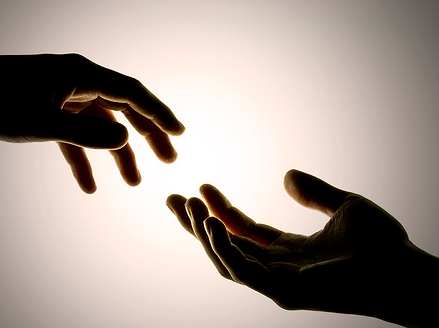 So how does Jesus encourage us to reach out?
In two ways…
Rev. 3:7-13
[Speaker Notes: But today we will see two ways that Jesus encourages us to reach out.
Revelation 3:7-13 shows us how Jesus encourages the church at Philadelphia—and us—to reach out.
 
(The first way that Jesus encourages us to reach out is that...)]
1. Christ opens doors for witness (3:7-8).
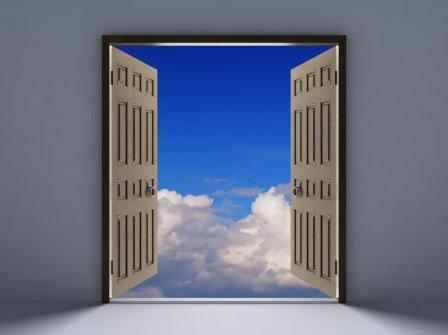 [Speaker Notes: We often fear evangelism, but it is none other than Jesus himself who brings us evangelistic occasions!]
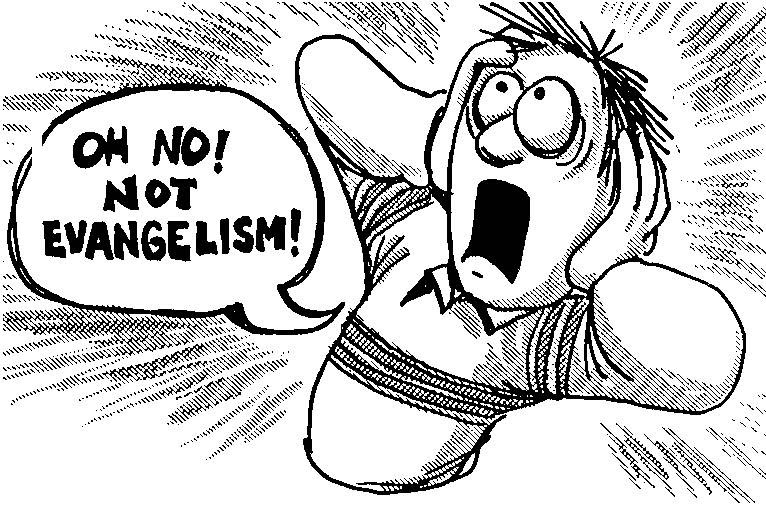 OH NO! NOT EVANGELISM!
[Speaker Notes: We often fear evangelism, but it is none other than Jesus himself who brings us evangelistic occasions!]
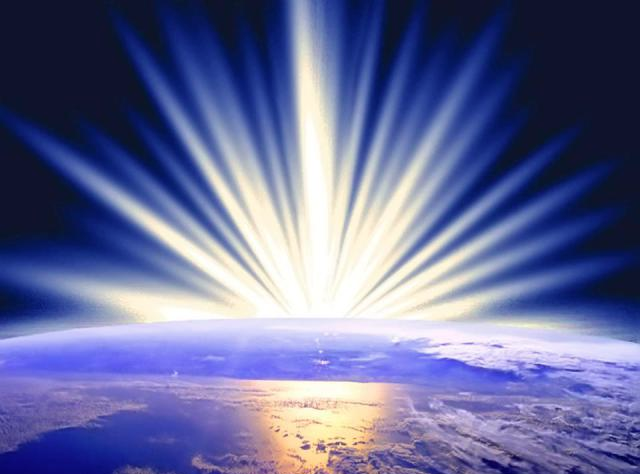 Christ gave Philadelphia opportunities to witness (3:7-8).
Founded by Eumenes II, king of Pergamum, or his brother, Attalus II Philadelphus (reigned 159-138 BC), meaning "lover of his brother"
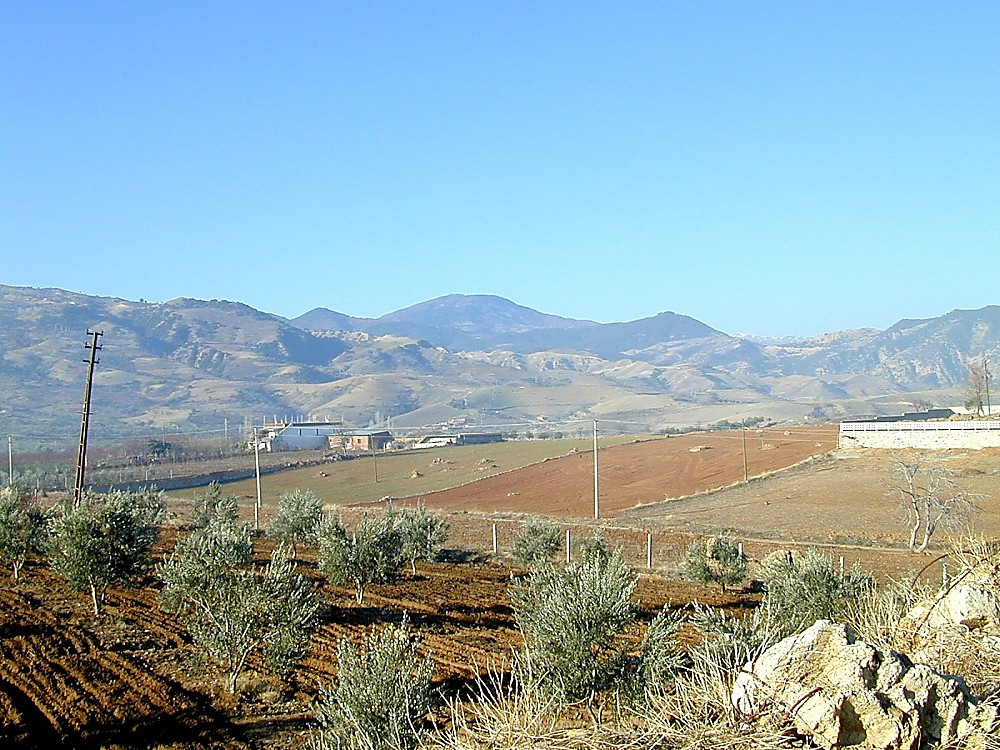 Philadelphia view to south from acropolis
Philadelphia view to south from acropolis
[Speaker Notes: Historical Background (BiblePlaces.com)
Philadelphia was founded either by Eumenes II, king of Pergamum, or his younger brother Attalus II, who reigned from 159-138 B.C.  Founded in honor of Attalus II, the name of the city means "lover of his brother."  This refers to Attalus' loyalty to his brother in refusing to overthrow him, even amidst encouragement from advisors to do so.

___________

At the edge of the Katakekaumene (the "burned land") was a fertile volcanic plain suitable for agriculture, especially grapes; Philadelphia came to be known for its grape production.  It was located in a region plagued by many earthquakes, which severely damaged the city in 17 and 23 A.D.  Out of gratitude to Emperor Tiberius for his help in rebuilding it, the city took on the name Neo Caesarea.  Emperor Rasmanianus changed this name to Plabia, after his wife, but this name also quickly went out of use.]
Where was Philadelphia?
345
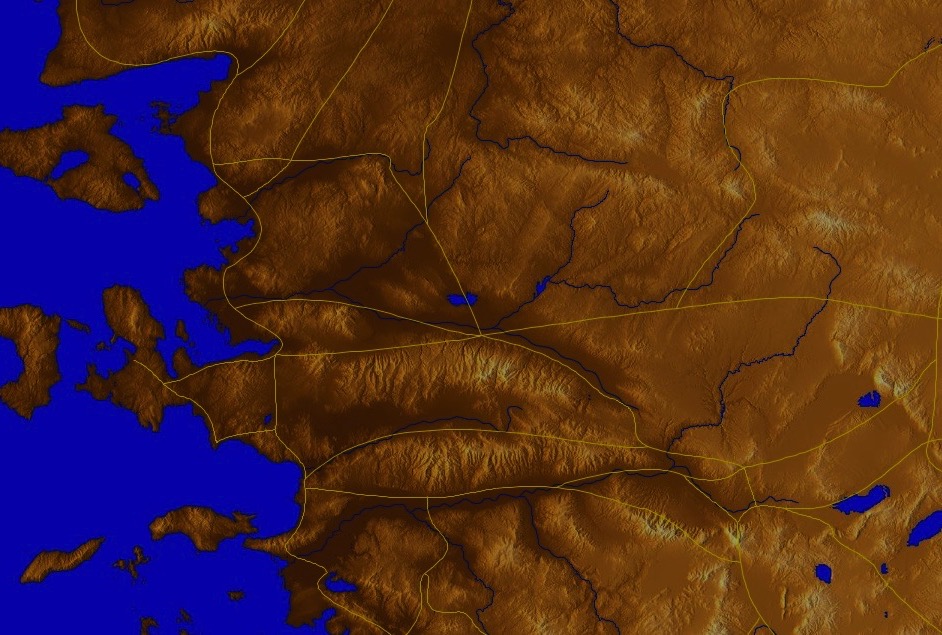 Adramyttium
Aezani
Pergamum
Thyatira
"Gateway to the East"
Cyme
Sardis
Erythrae
Smyrna
Eumenia
Philadelphia
Lebedus
Colophon
Laodicea
Nysa
Ephesus
Hierapolis
Trailes
Aphrodisias
Colossae
Heraclea
Alabanda
Miletus
Patmos
[Speaker Notes: "…Philadelphia was located on the junction of several important trade routes, earning it the nickname "gateway to the east."  The city was intended to serve as a base for the spread of Hellenism [Greek culture] to the recently-annexed territories of Lydia and Phrygia…" (Bolen slide 6, point 2)
(BiblePlaces.com)]
Philadelphia (Rev. 3:7-13)
359
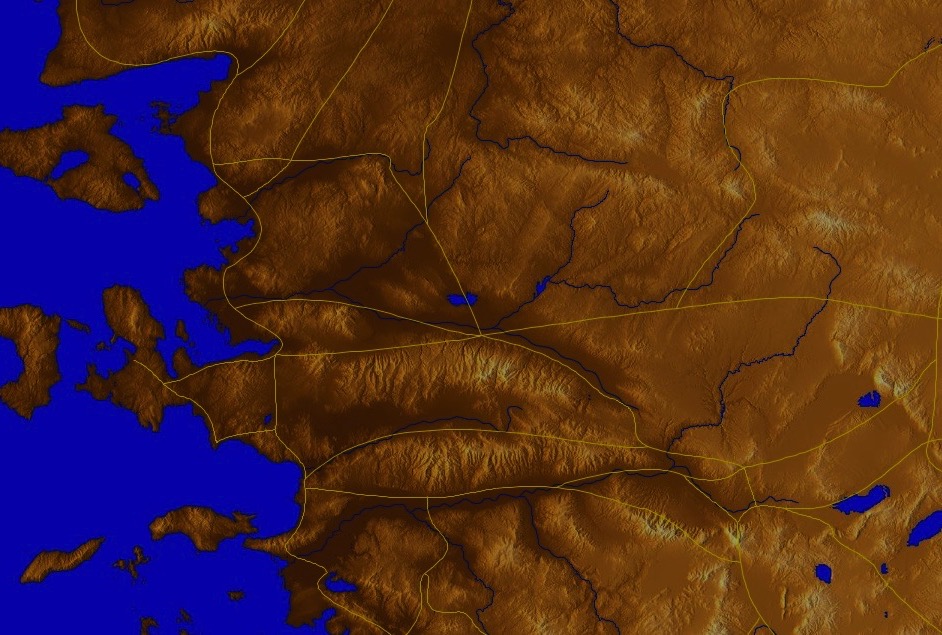 Thyatira
Pergamum
Christ:
Holy and true, holds the key of David
Sardis
Smyrna
Ephesus
Philadelphia
Laodicea
[Speaker Notes: The letter begins with a…
Description of Christ: He is holy, true and able to give opportunities for service (3:7b-c).]
"This is the message from the one who is holy and true, the one who has the key of David" (3:7b NLT)
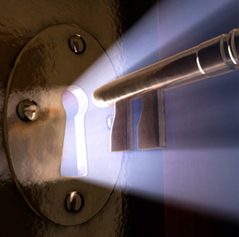 [Speaker Notes: "Holy" means Christ is worthy to judge the spiritual life of the Philadelphia church.]
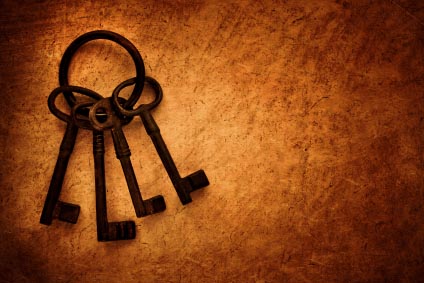 "I will give [Eliakim] the key to the house of David—the highest position in the royal court. When he opens doors, no one will be able to close them; when he closes doors, no one will be able to open them" (Isa. 22:22 NLT)
"key" = access to David's wealth

= holding spiritual treasures (e.g., opportunities for service)
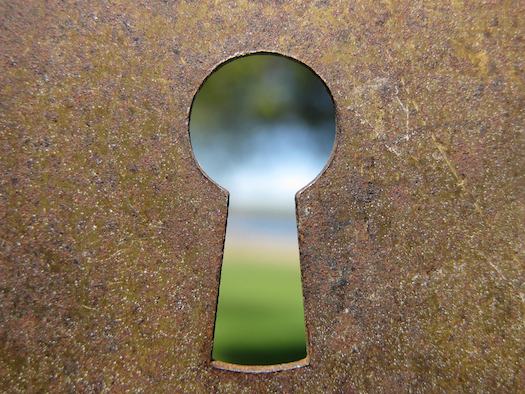 [Speaker Notes: This quotes Isaiah 22:22, where David’s court officer, Eliakim, had access to all of King David’s wealth.  Likewise, Christ holds all spiritual treasures, including opportunities for service!]
"What he opens, no one can close; and what he closes, no one can open" (3:7c NLT)
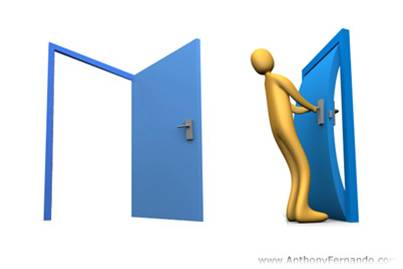 Commendation: He gave them opportunities based on their faithfulness (3:8).
"I know all the things you do, and I have opened a door for you that no one can close. You have little strength, yet you obeyed my word and did not deny me" (3:8 NLT).
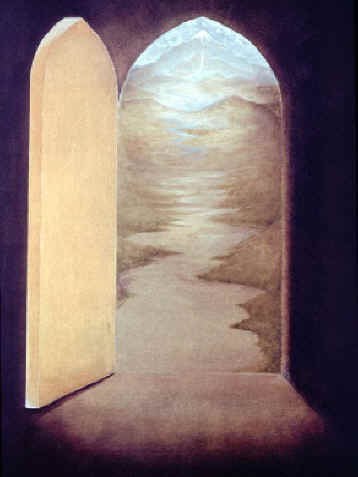 Philadelphia (Rev. 3:7-13)
359
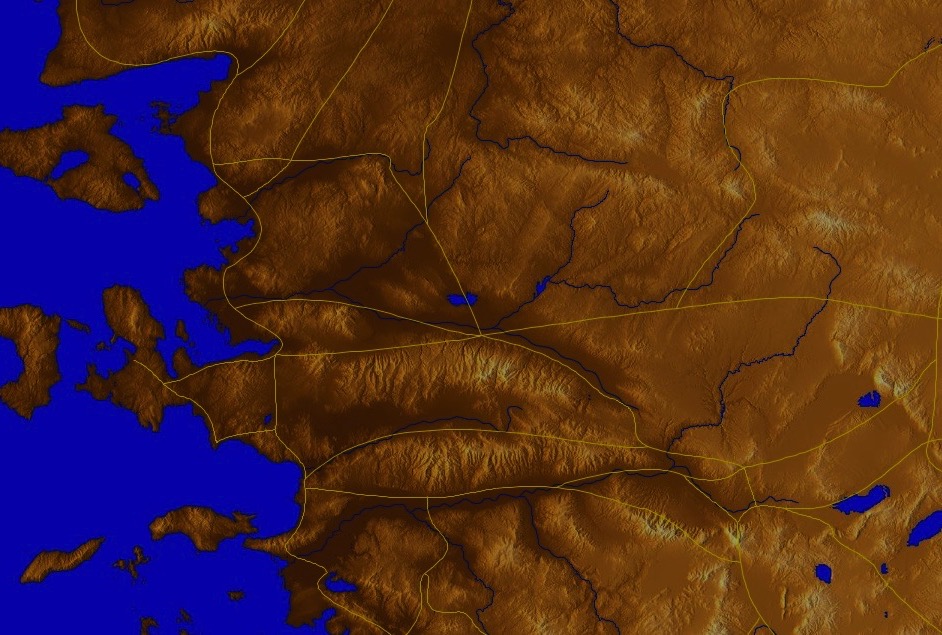 Thyatira
Pergamum
Commendation:
Deeds, keeps Christ's word and does not deny His name, endures patiently
Christ:
Holy and true, holds the key of David
Sardis
Smyrna
Ephesus
Philadelphia
Laodicea
[Speaker Notes: They were faithful, obedient, didn’t deny Christ, and endured.]
Jesus has given this church many open doors for witness too!
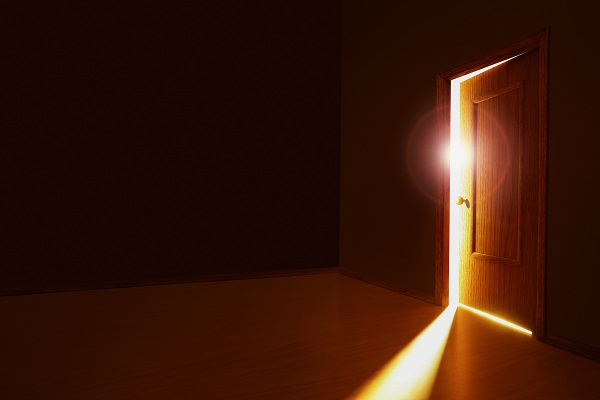 "…I have given you an open door that no one can shut…" (3:8 NLT)
[Speaker Notes: So Christ gave them an open door for ministry—and you know what?  Christian testimony continues in this city even to today!]
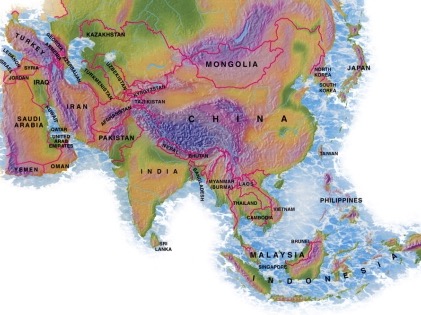 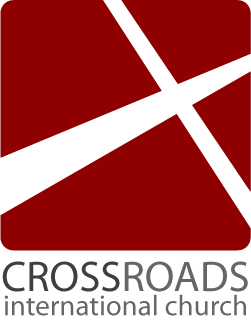 FRANCE
GERMANY
NETHERLANDS
ITALY
JAPAN
LEBANON
KOREA
HONG KONG/CANADA
TAIWAN
CHINA
MYANMAR
USA
INDIA
MALAYSIA
PHILIPPINES
ZIMBABWE
SINGAPORE
CIC
INDONESIA
NEW ZEALAND
Crossroads People Jan 2016
[Speaker Notes: Jesus has given our church many open doors for witness too.

_____________

Our Jan 2016 church people stem from 14 different countries around the world.
Netherlands (Desiree), Valentin (France), Mark Lass (Germany), Cynthia, Pashauli (India), Kaori (Japan), Jieun (Korea), Mher & Liana (Lebanon), Ping (Malaysia), Raymond (Myanmar), Miriam (USA), Le Kim (Philippines), Singapore (Albina), New Zealand (Matt & Julie), Hong Kong/Canada (Larry Pun)]
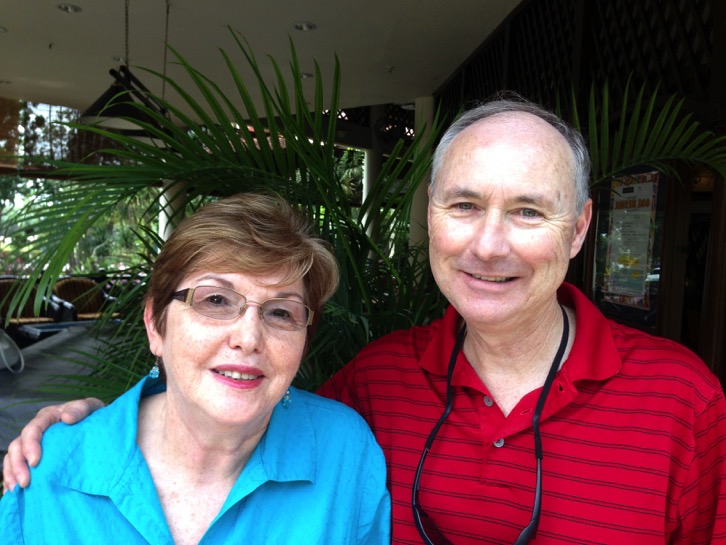 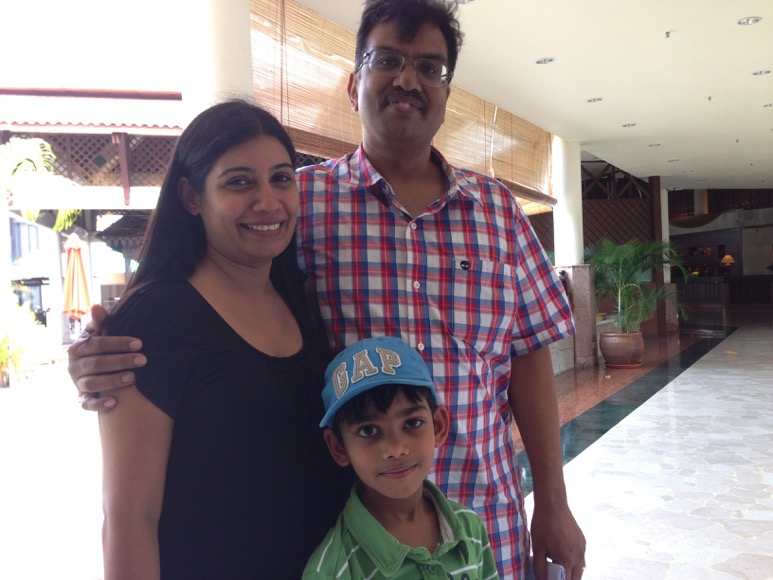 Let's reach out to more of our own people living in “our own backyard”!
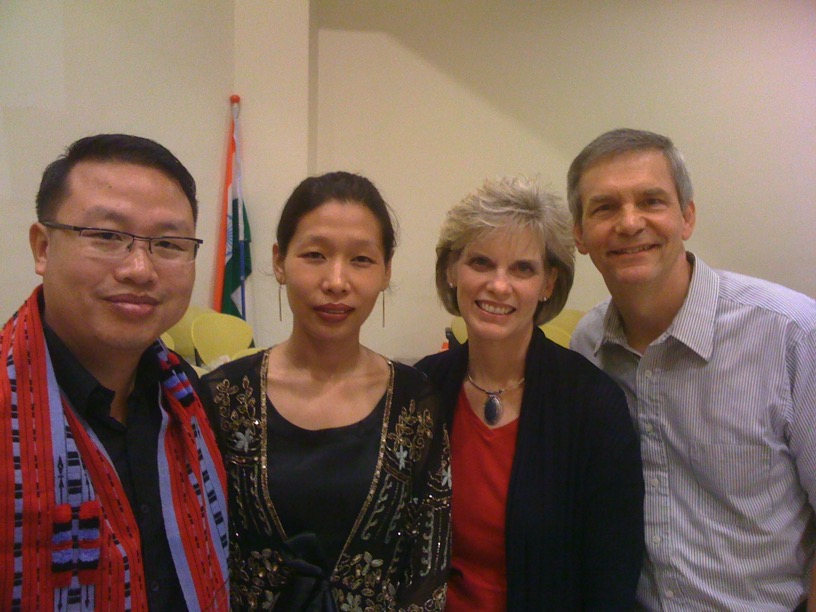 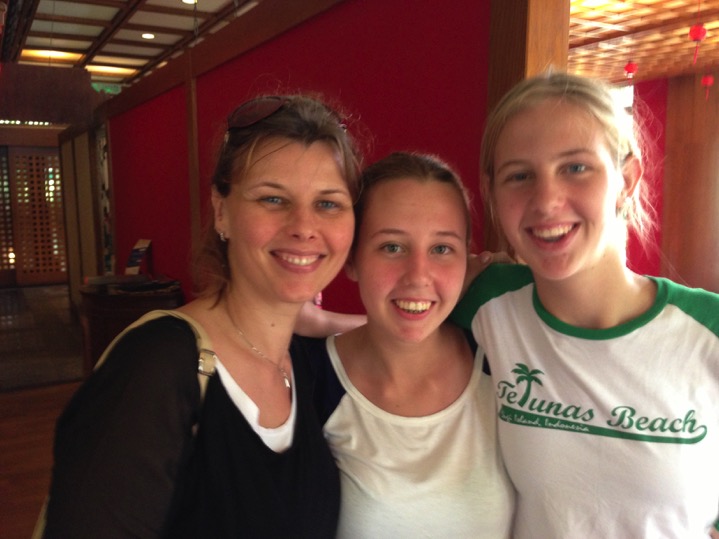 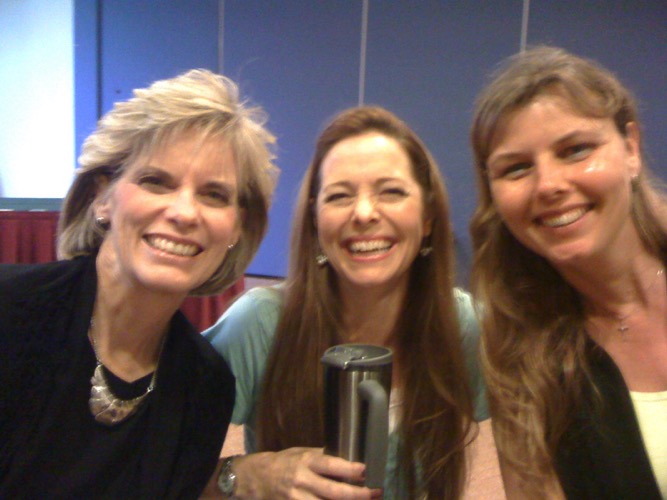 Crossroads International Church
[Speaker Notes: We come from 14 nations, so we have doors to others in our nationalities right in Singapore.]
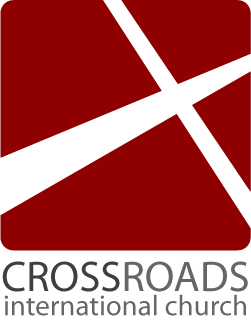 Our Vision is to…
Love God
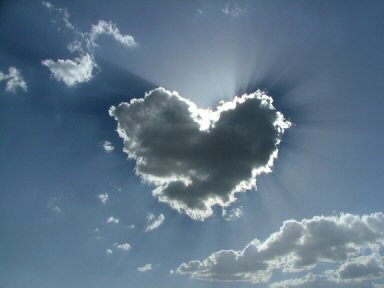 Love the Nations
Love the Church
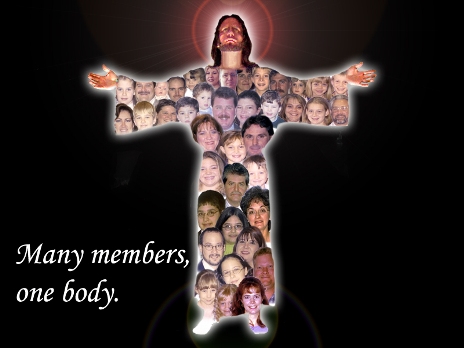 [Speaker Notes: We have open doors to love the nations by supporting missions.
Our third part of our vision statement is to love the nations.]
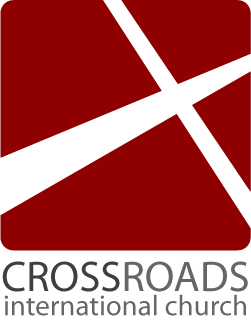 Our Mission Giving
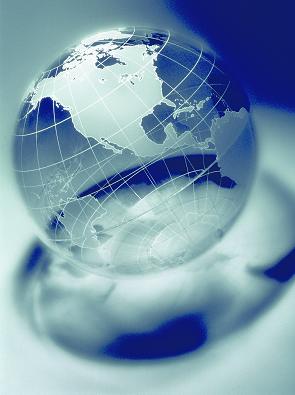 • Thailand• Vietnam• India• Mongolia• Philippines• Myanmar
• Pakistan
• Bangladesh• Afghanistan• Nepal
[Speaker Notes: We give to about 11 countries now.]
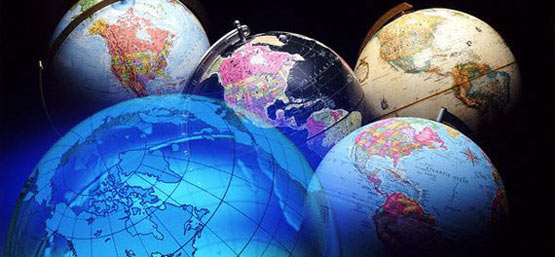 Missions Giving
20%
[Speaker Notes: We commit to give at least 20% of offerings overseas.]
Open door to mission trips
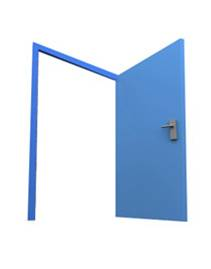 "…I have given you an open door that no one can shut…" (3:8 NLT)
[Speaker Notes: In 2013 we gave 28% of offerings outside of Singapore]
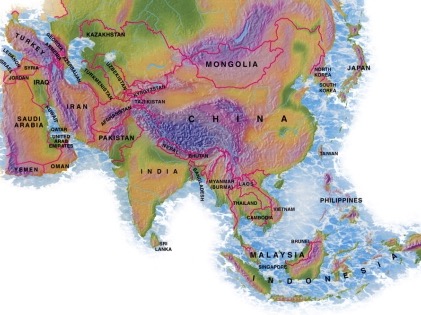 MONGOLIA
JORDAN
KOREA
CHINA
NEPAL
MYANMAR
INDIA
THAILAND
VIETNAM
MALAYSIA
SINGAPORE
SRI LANKA
INDONESIA
SBC
56 Teaching Trips (1997-2015)
[Speaker Notes: We have open doors in mission trips.
I have to do this to keep fresh, so I’ve had 56 trips to 12 nations the past 19 years that I’ve been training pastors in other nations outside Singapore]
2010 MISSION TRIP
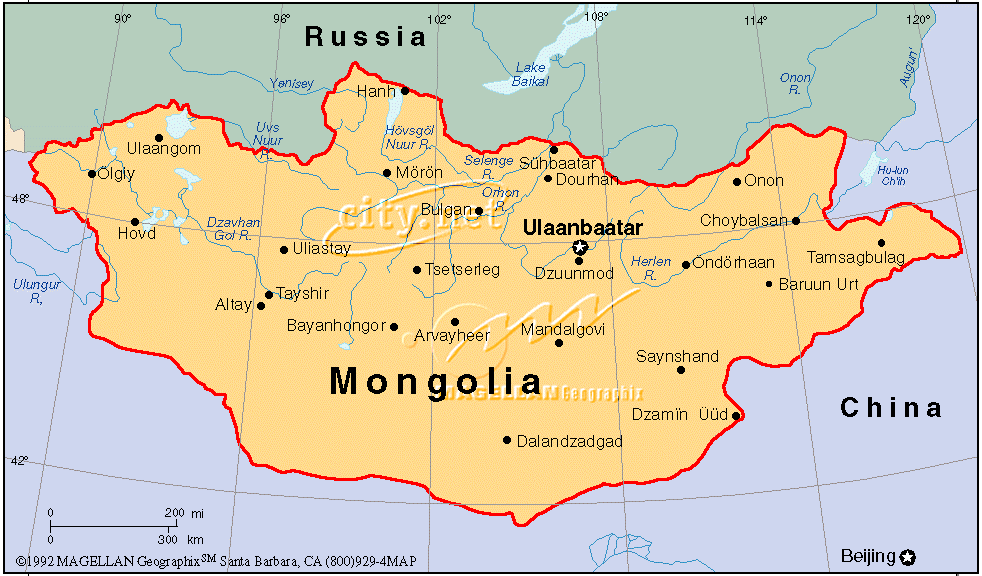 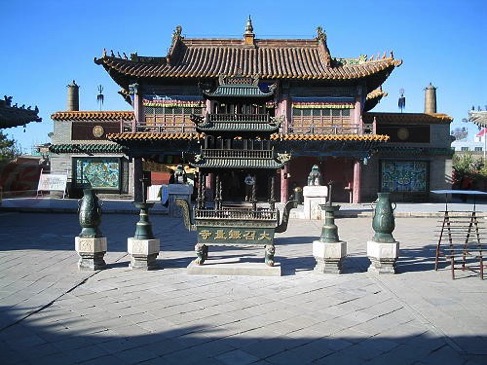 Where? MONGOLIA
When? September 4-12, 2010
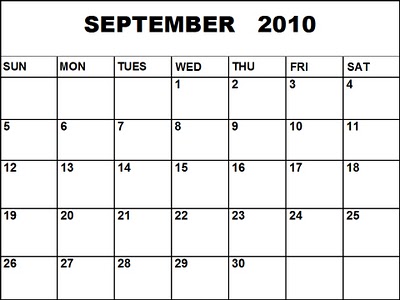 What? Teaching
[Speaker Notes: CIC has sponsored members on mission trips to Mongolia]
2012 MYANMAR MISSION
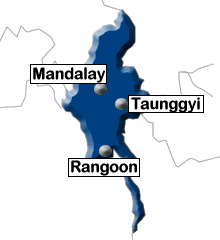 Who?	Lewis & Barbara Winkler
Where?	YANGON
When?	30 Nov-3 Dec
What?	Officiating & Teaching
[Speaker Notes: and Myanmar in recent years—plus our youth in China, Philippines, Mexico, Ethiopia, and India.]
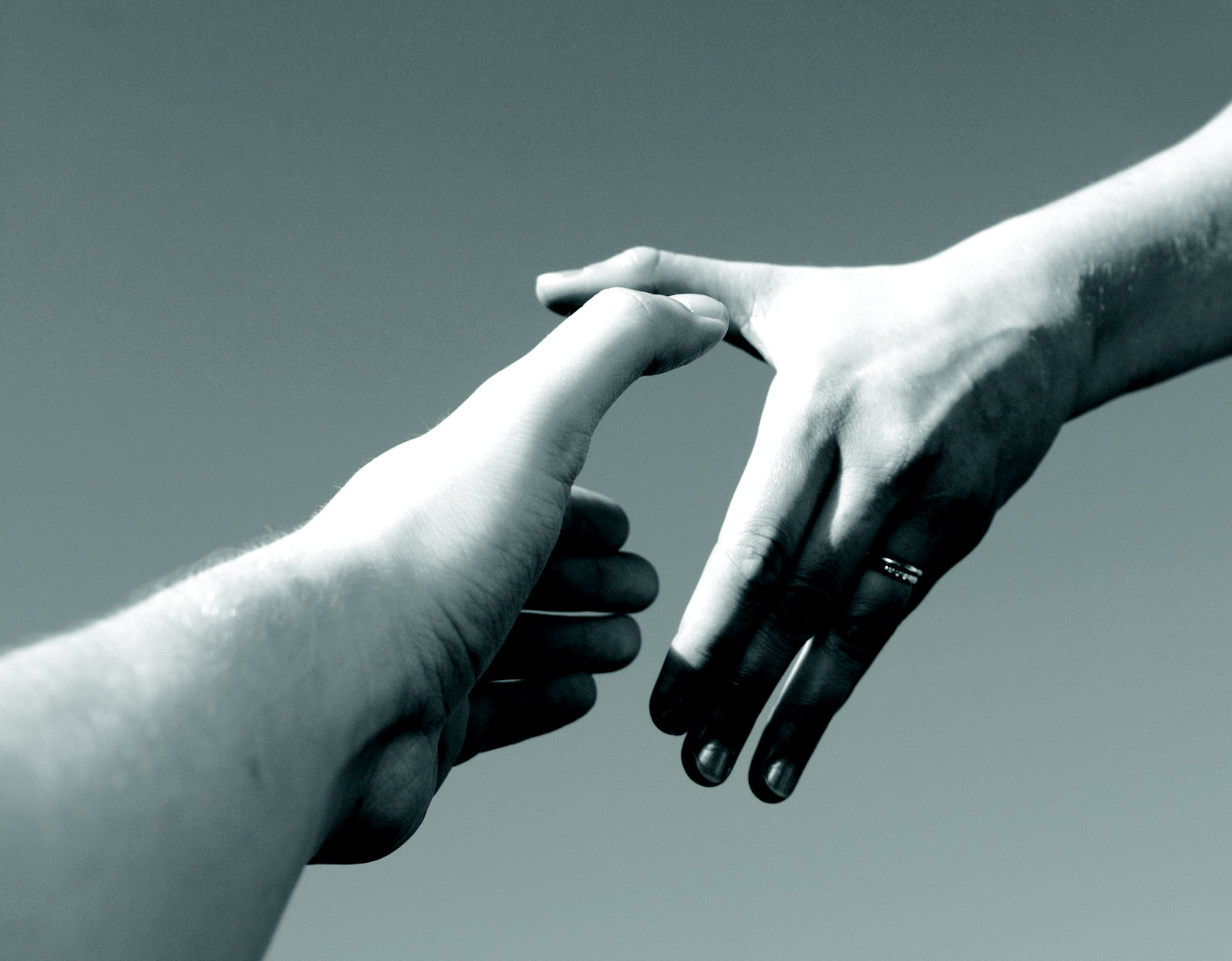 Invitations to Reach Outside Singapore in 2016
Myanmar: Jonathan Stone
Thailand: Manik Corea
[Speaker Notes: Our church has invitations to Bangkok and Yangon this year by CIC members living in Thailand and Myanmar.]
Myanmar 2016?
Jonathan Stone
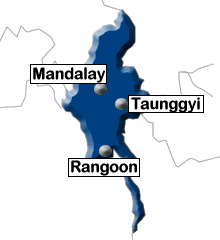 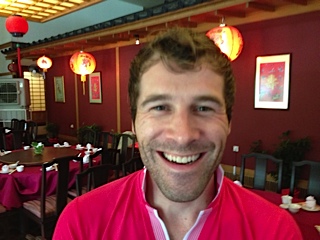 [Speaker Notes: Jonathan Stone has asked for our help in Yangon.]
The Coreas in Bangkok, Thailand since July 2008
[Speaker Notes: Manik Corea is planting an international church in Bangkok…]
Manik's International Church Plant
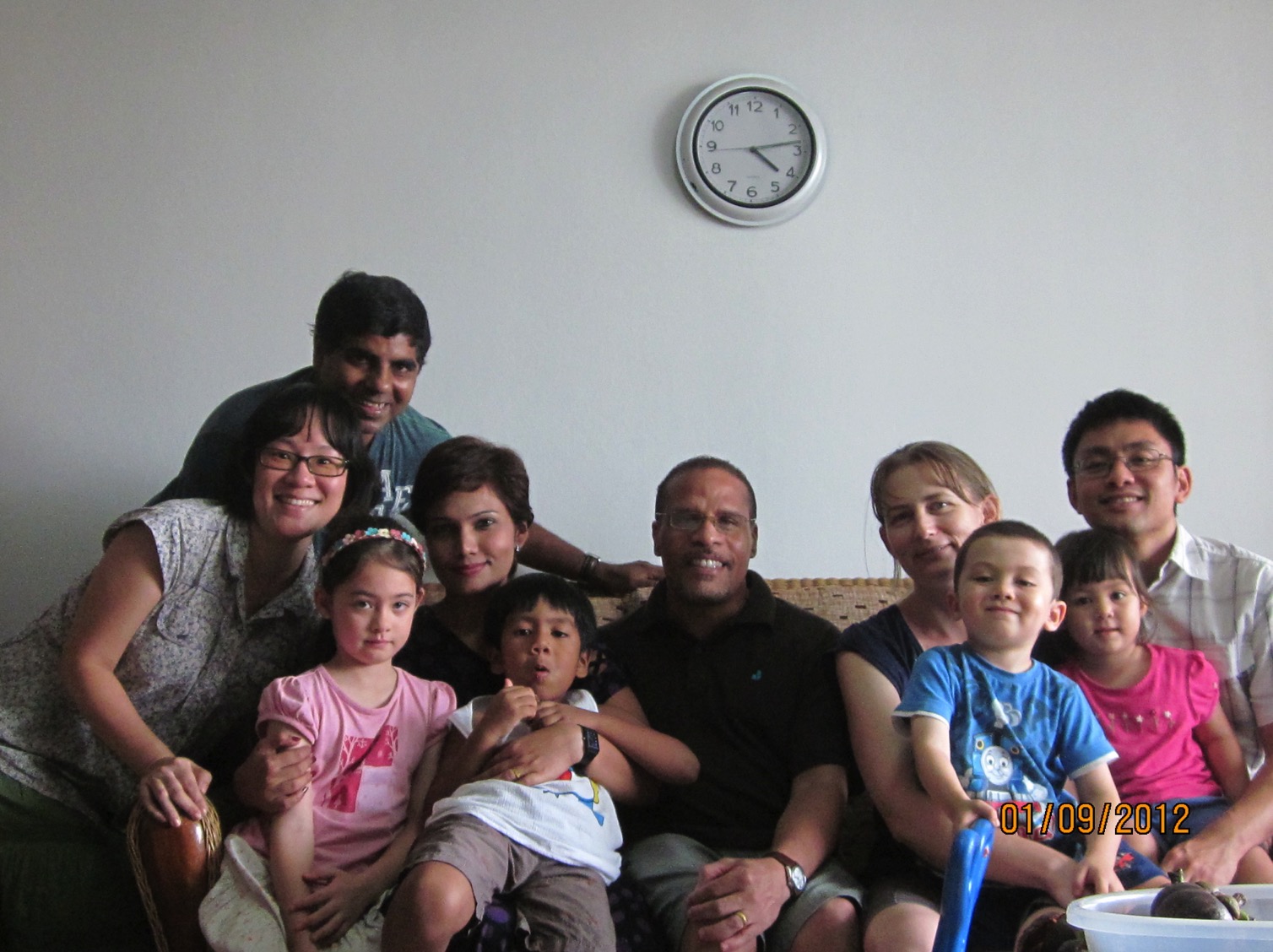 [Speaker Notes: … and could use help.]
Lakeside Family Centre
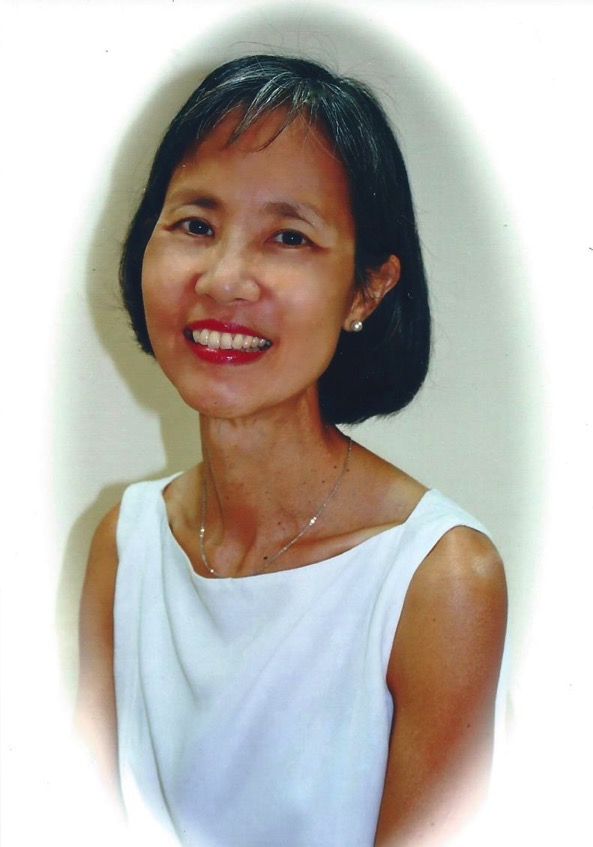 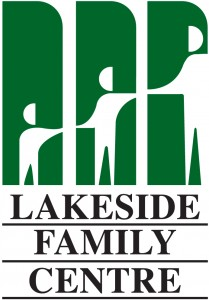 Albina Chan
[Speaker Notes: We have open doors at Lakeside Family Services where Albina Chan serves to counsel youth, teach English, etc.]
Prison
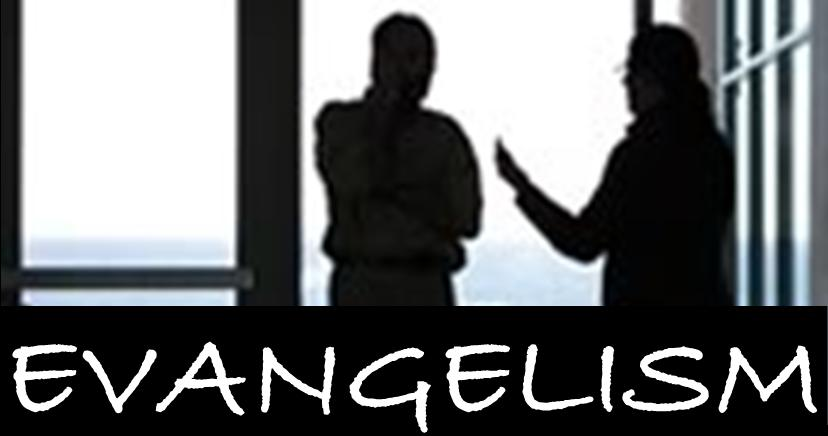 "I have given you an open door that no one can shut" (3:8)
EVANGELISM
[Speaker Notes: We have open doors in prison ministries]
Ineffective Evangelism
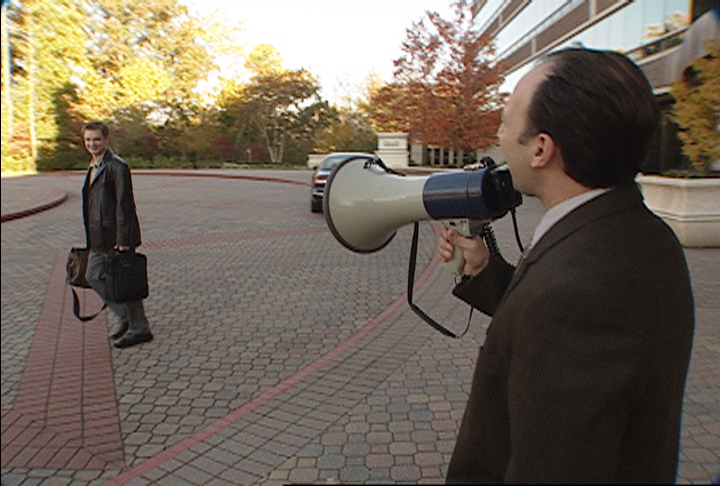 [Speaker Notes: Too often we use ineffective means to share Christ.]
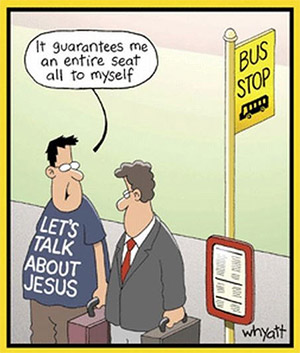 Let's be enfolding
[Speaker Notes: Sometimes believers aren’t too enfolding either in our evangelism.]
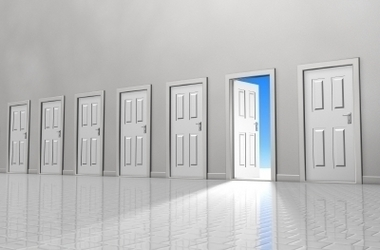 Your place of work is a mission field too!
"I have given you an open door that no one can shut" (3:8)
[Speaker Notes: But we have open doors at our natural places such as our places of business.]
Just talk to people!
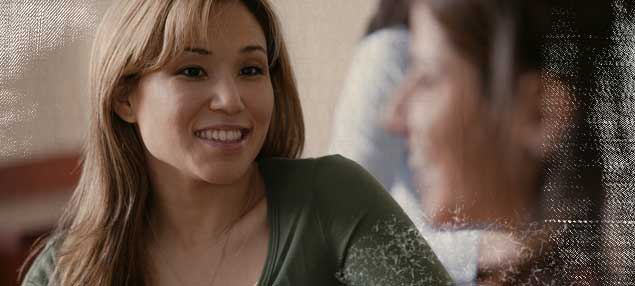 "I have given you an open door that no one can shut" (3:8)
[Speaker Notes: Just talk to people and you will discover there are more open doors than you ever imagined!]
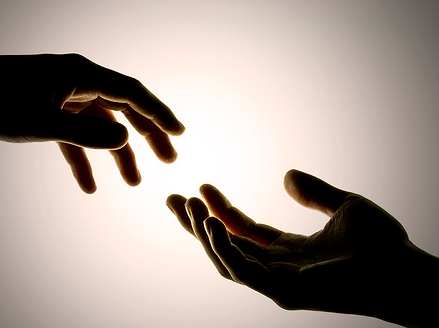 So how does Jesus encourage us to reach out?
In two ways…
Rev. 3:7-13
[Speaker Notes: So Jesus encourages us to reach out in 2 ways.]
1. Christ opens doors for witness (3:7-8).
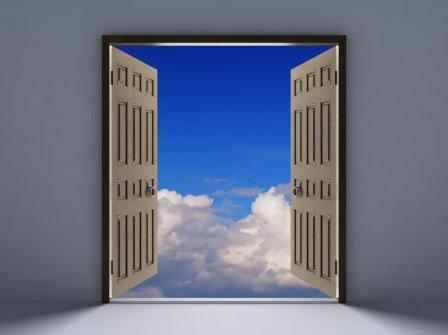 [Speaker Notes: First, Christ opens doors for witness.
But what is the second way he encourages us to witness?]
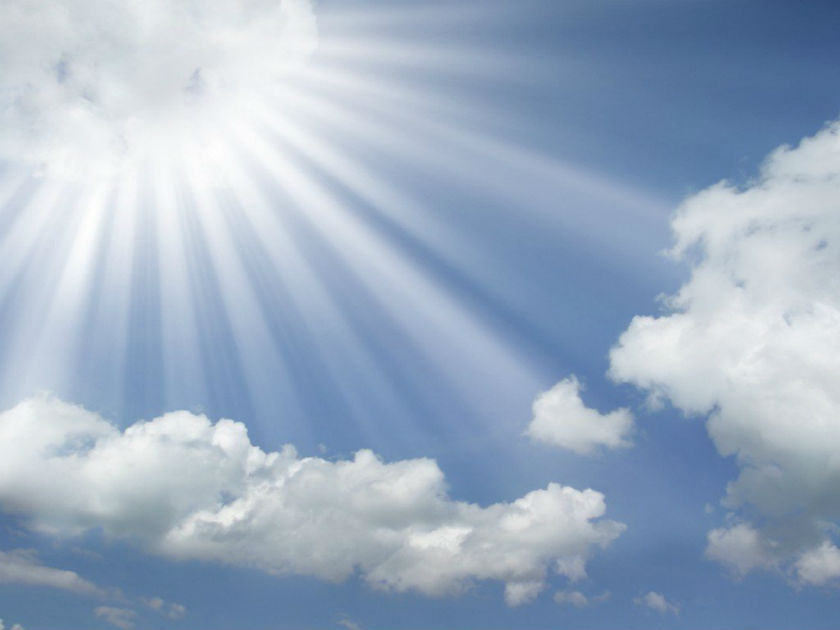 2. Christ promises rewards for service (3:9-13).
[Speaker Notes: Jesus will not forget to bless us for serving him!]
Philadelphia (Rev. 3:7-13)
359
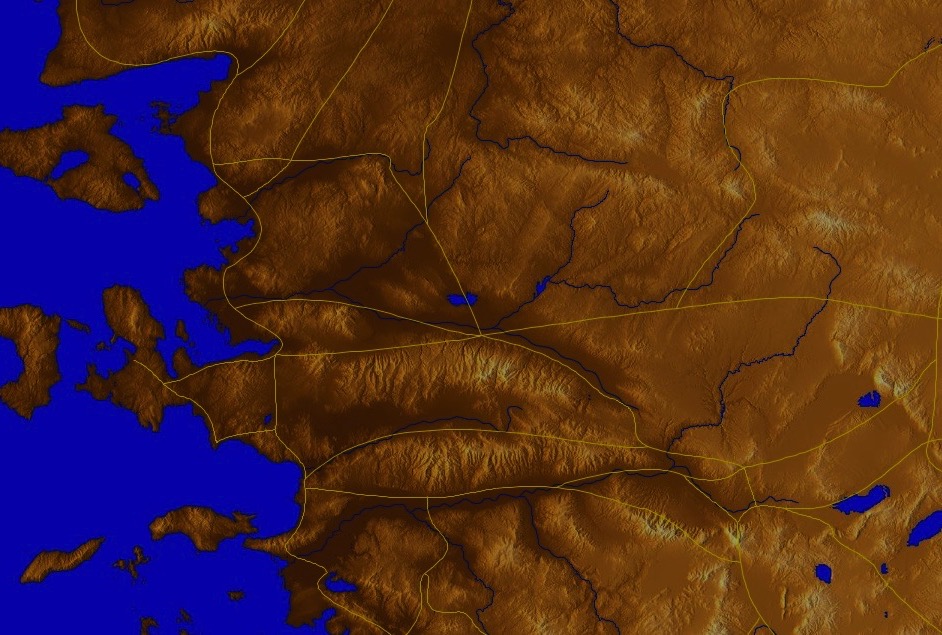 Thyatira
Warning


None
Promise

Christ promised Philadelphia believers benefits for their perseverance (3:9-13)
Pergamum
Exhortation

Hold on to what you have
Rebuke

None!
Commendation:
Deeds, keeps Christ's word and does not deny His name, endures patiently
Christ:
Holy and true, holds the key of David
Sardis
Smyrna
Ephesus
Philadelphia
Laodicea
Christ promises honor before enemies (3:9).
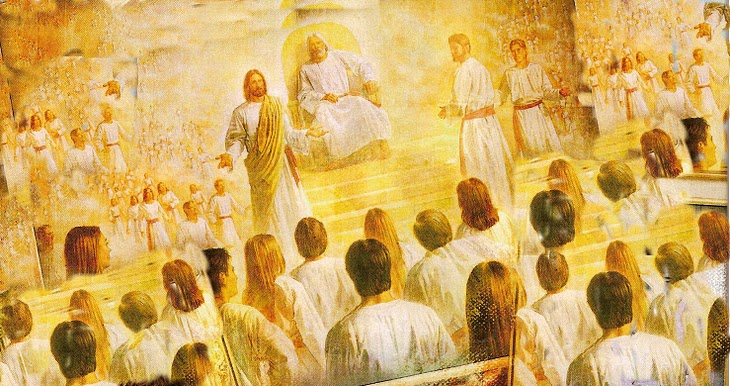 "I have given you an open door that no one can shut" (3:8)
"Look, I will force those who belong to Satan's synagogue—those liars who say they are Jews but are not—to come and bow down at your feet. They will acknowledge that you are the ones I love."
[Speaker Notes: He promised them honor before their enemies (3:9).]
208
362
Deliverance from the Tribulation
Second Coming
Israel
Tribulation
Millennium
Church Age
Eternal Kingdom
7 years
1000 years
Judgment
[Speaker Notes: He promised them deliverance from the Tribulation (3:9-11a).]
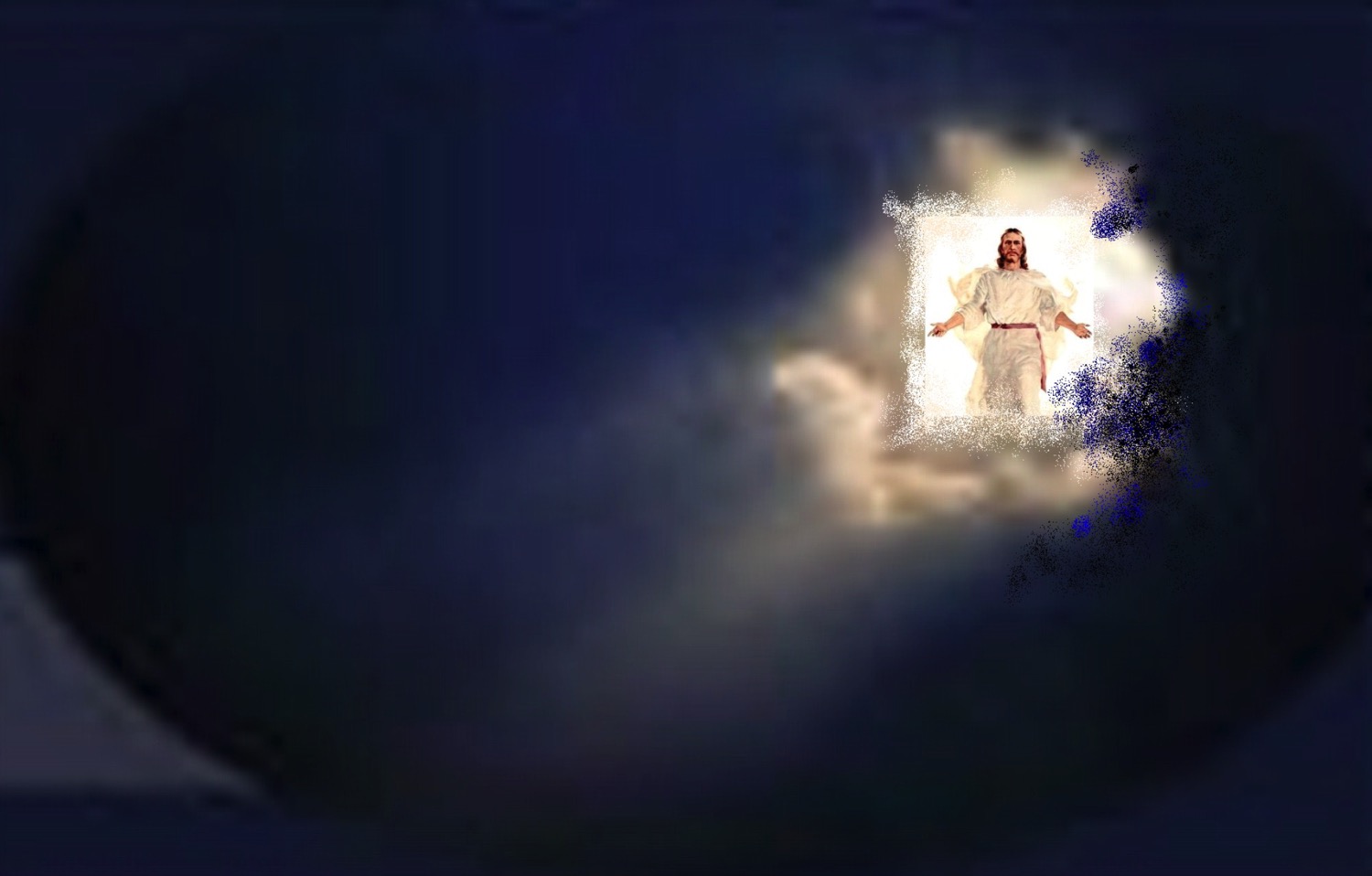 When will the Rapture occur?
209361
Greek Prepositions
"from, out of, away from"
ek
peri
"around"
dia
"through"
"into"
eis
[Speaker Notes: "Frequently, but not always, ek means from within, while apo means from in a more general way (e.g., from the outside of, from the vicinity of)" (Eugene Van Ness Goetchius, The Language of the New Testament [New York: Charles Schribner's Sons, 1965], 151).]
209362
"Pre-Trib" Rapture
Second Coming
1. "I will keep you from (ek) the hour of testing that will come upon the whole world, to test those who dwell upon the earth" 
(Rev. 3:10)
Rapture
Tribulation
Millennium
Church Age
Eternal Kingdom
7 years
1000 years
Judgment
209362
"Pre-Trib" Rapture
Rapture
Second Coming
1. "I will keep you from (ek) the hour of testing that will come upon the whole world, to test those who dwell upon the earth" 
(Rev. 3:10)
"from, out of, away from"
ek
Tribulation
Millennium
dia
Church Age
Eternal Kingdom
"through"
7 years
1000 years
"into"
eis
Judgment
[Speaker Notes: "Frequently, but not always, ek means from within, while apo means from in a more general way (e.g., from the outside of, from the vicinity of)" (Eugene Van Ness Goetchius, The Language of the New Testament [New York: Charles Schribner's Sons, 1965], 151).]
209
"Pre-Trib" Rapture
Second Coming
2. "I will keep you from (ek) the hour of testing that will come upon the whole world, to test those who dwell upon the earth" 
(Rev. 3:10)
Rapture
Tribulation
Millennium
Church Age
Eternal Kingdom
7 years
1000 years
Each time this "phrase occurs… the enemies of the church are always in mind”(Mounce, 120)
Judgment
He promises rewards for perseverance (3:11b).
"I am coming soon. Hold on to what you have, so that no one will take away your crown" (NLT).
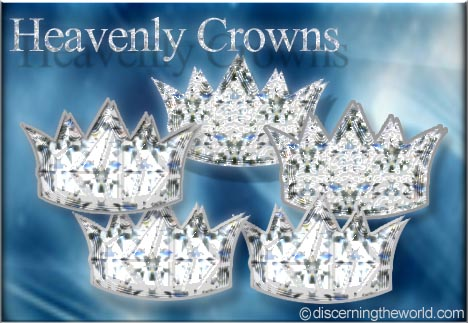 [Speaker Notes: Lack of endurance leads to loss of rewards—not loss of salvation.]
Rewards can be lost!
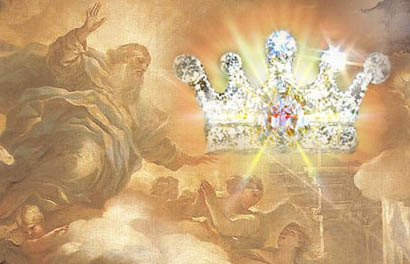 "Watch out that you do not lose what we have worked so hard to achieve. Be diligent so that you receive your full reward" (2 John 8 NLT)
The Overcomers (Rev. 2–3)
365
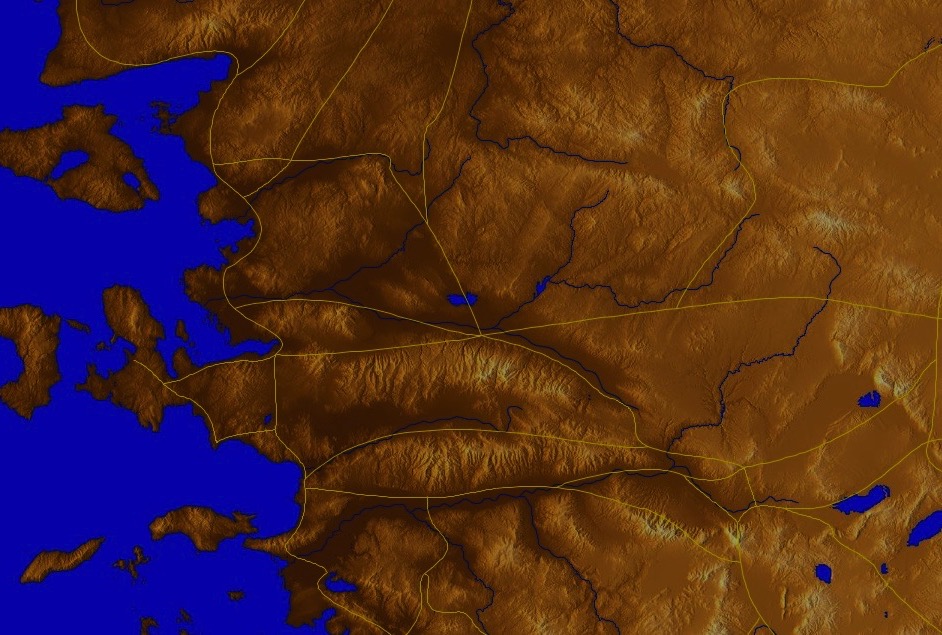 Thyatira
Pergamum
He who overcomes, I will make him a pillar in the temple of My God, and he will not go out from it anymore; and I will write on him the name of My God, and the name of the city of My God, the new Jerusalem, which comes down out of heaven from My God, and My new name (3:12)
Smyrna
Sardis
Ephesus
Philadelphia
2:7
2:11
2:17
2:26
3:5
3:12
Laodicea
[Speaker Notes: He promised them strength and security (3:12a).]
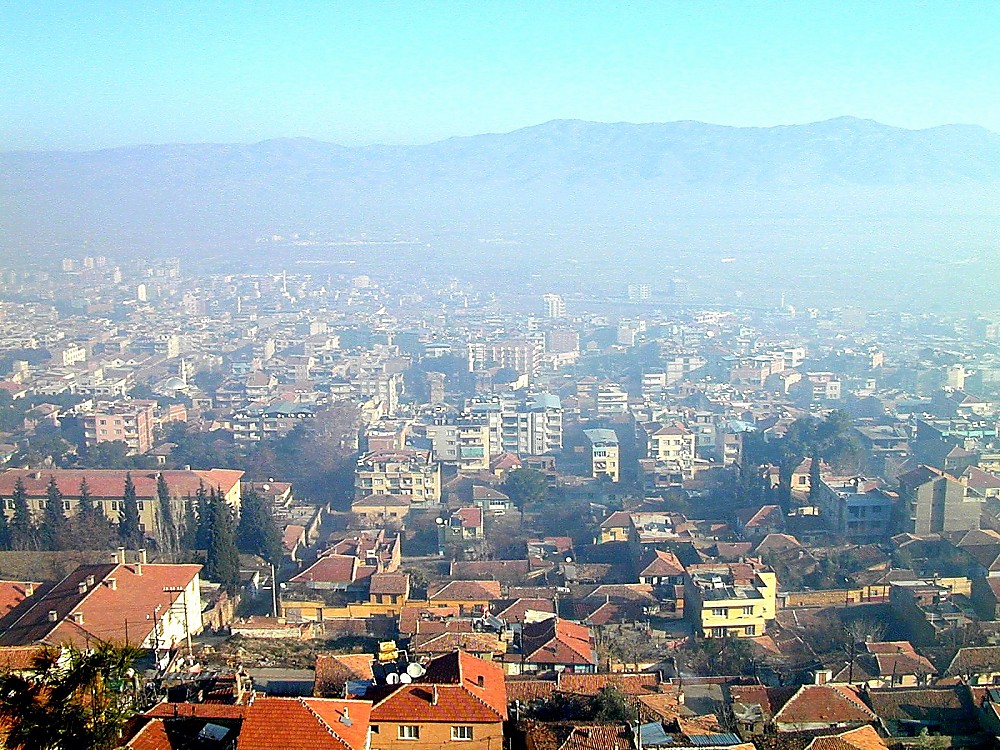 Philadelphia city from acropolis
Philadelphia pillars fell in many earthquakes
[Speaker Notes: One scholar notes, “The word picture of the pillar would have had special significance for the inhabitants of a city plagued with earthquakes.  Pillars were support for buildings; this is a picture of God's solid nature and holy temple, compared with the fallen pillars of the pagan gods.  

____________

The name mentioned in the verse would have had significance in light of the city's numerous name changes over the years.  Naming is one way to claim possession; just as each emperor tried to claim dominion from the city by re-naming it, so God establishes His eternal dominion over the believers by giving them an eternal, unchanging name” (Bolen, slide 6 below).

___________________


Biblical Significance
Philadelphia is only mentioned in the book of Revelation.  It was one of the two churches to whom the apostle John wrote during his exile on Patmos not receiving condemnation.  Philadelphia was also the most recently founded city among the seven churches.
Revelation 3:9 (KJV) "Behold, I will make them of the synagogue of Satan, which say they are Jews, and are not, but do lie; behold, I will make them to come and worship before thy feet, and to know that I have loved thee."  This is a reference to the opposition of believers in Philadelphia, the unbelieving Jewish population of the city.  Many Jews lived in the city of Philadelphia.
Revelation 3:12 (KJV) "Him that overcometh will I make a pillar in the temple of my God, and he shall go no more out: and I will write upon him the name of my God, and the name of the city of my God, which is new Jerusalem, which cometh down out of heaven from my God: and I will write upon him my new name."  The word picture of the pillar would have had special significance for the inhabitants of a city plagued with earthquakes.  Pillars were support for buildings; this is a picture of God's solid nature and holy temple, compared with the fallen pillars of the pagan gods.  The name mentioned in the verse would have had significance in light of the city's numerous name changes over the years.  Naming is one way to claim possession; just as each emperor tried to claim dominion from the city by re-naming it, so God establishes His eternal dominion over the believers by giving them an eternal, unchanging name.]
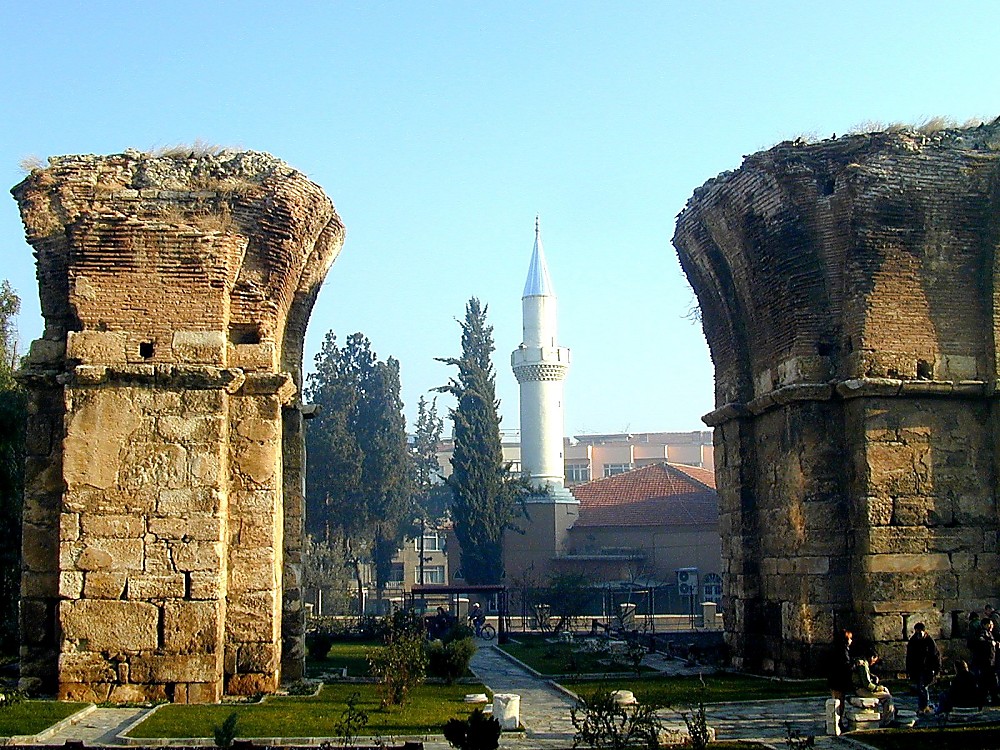 Philadelphia Church of St John columns
Philadelphia Church of St John columns
[Speaker Notes: The Church of St. John later had immense pillars in memory of this verse!]
The Overcomers (Rev. 2–3)
365
Philadelphus
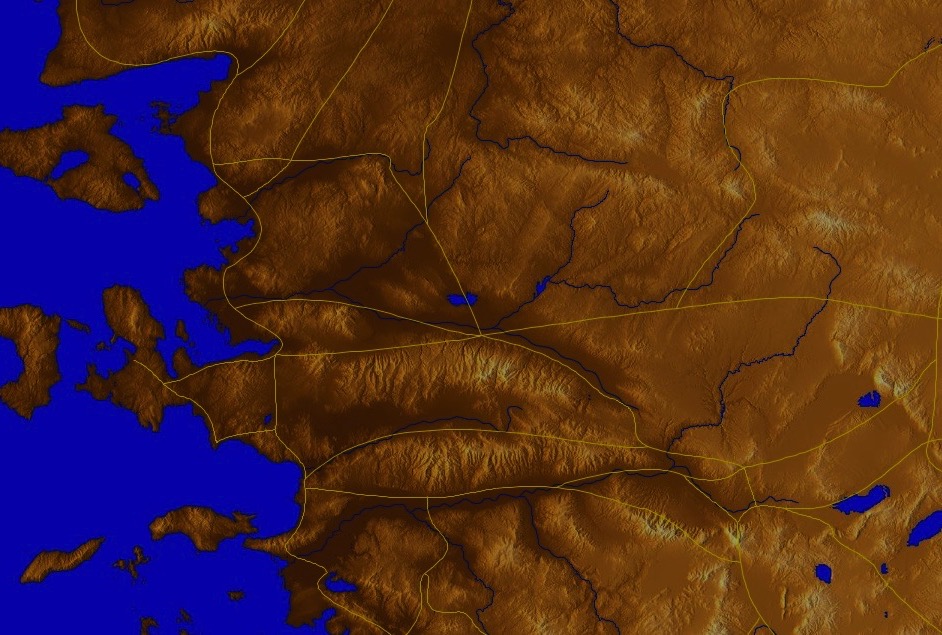 Thyatira
Neo Caesarea
Pergamum
Plabia
Alesehir (today)
He who overcomes, I will make him a pillar in the temple of My God, and he will not go out from it anymore; and I will write on him the name of My God, and the name of the city of My God, the new Jerusalem, which comes down out of heaven from My God, and My new name (3:12)
Smyrna
Sardis
Ephesus
Philadelphia
2:7
2:11
2:17
2:26
3:5
3:12
[Speaker Notes: "The name mentioned in the verse would have had significance in light of the city's numerous name changes over the years." I found at least four names for the city!  Maybe there were more! [footnote below]

Also, our name identifies our family.  “Because believers have identified with Christ by faith, He will identify Himself with them” (Walvoord, BKC). 

_______________

Bolen notes, "Naming is one way to claim possession; just as each emperor tried to claim dominion from the city by re-naming it, so God establishes His eternal dominion over the believers by giving them an eternal, unchanging name" (Bolen, slide 6). 

Our name identifies our family.  "Because believers have identified with Christ by faith, He will identify Himself with them" (Walvoord, BKC).

Footnote: Bolen: "At the edge of the Katakekaumene (the "burned land") was a fertile volcanic plain suitable for agriculture, especially grapes; Philadelphia came to be known for its grape production.  It was located in a region plagued by many earthquakes, which severely damaged the city in 17 and 23 A.D.  Out of gratitude to Emperor Tiberius for his help in rebuilding it, the city took on the name Neo Caesarea.  Emperor Rasmanianus changed this name to Plabia, after his wife, but this name also quickly went out of use" (slide 6).  "The ancient city of Philadelphia lies under the modern city of Alesehir, Turkey" (slide 5)]
Jesus will reward our service too!
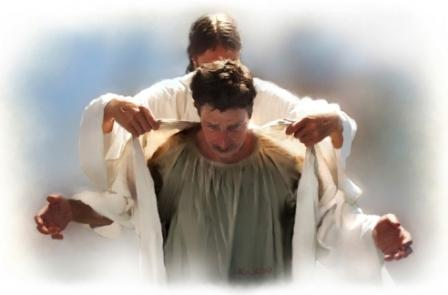 Albert Einstein
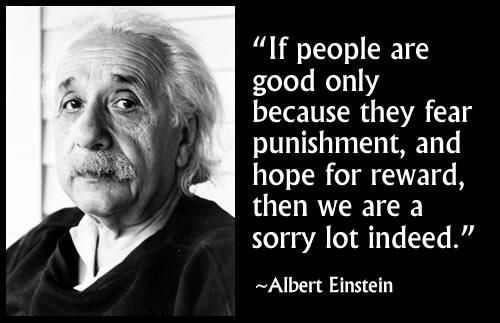 "If people are good only because they fear punishment, and hope for reward, then we are a sorry lot indeed."
"I have given you an open door that no one can shut" (3:8)
[Speaker Notes: Really?]
Rewards are not wrong
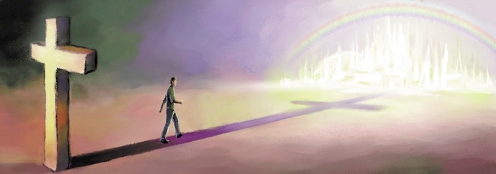 [Speaker Notes: It is not wrong to work for rewards.  You do this at your job!]
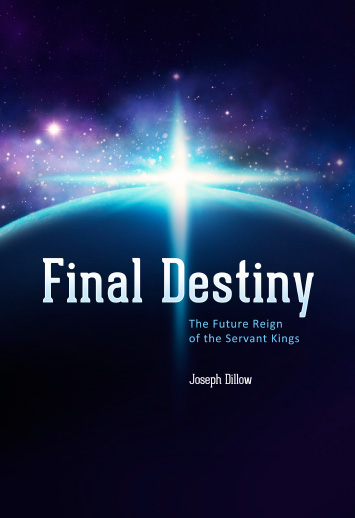 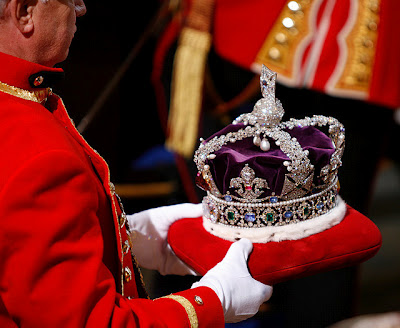 The Future Reign of the Servant Kings
Final Destiny
The Future Reign of the Servant Kings
Joseph Dillow
[Speaker Notes: In fact, Final Destiny is an entire book on the biblical view of rewards—subtitled The Future Reign of the Servant Kings.  I recommend that you read it!]
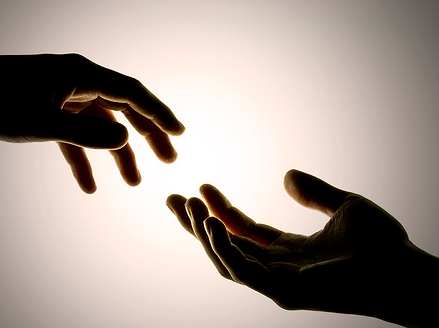 How does Jesus encourage us to reach out?
[Speaker Notes: So how does Jesus encourage us to reach out?]
I. Christ opens doors for witness (3:7-8).
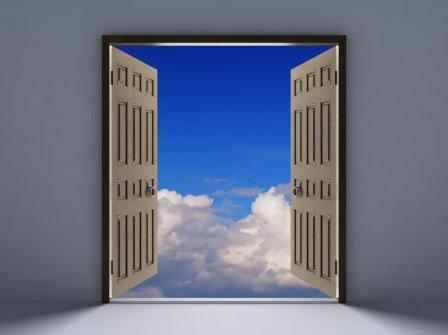 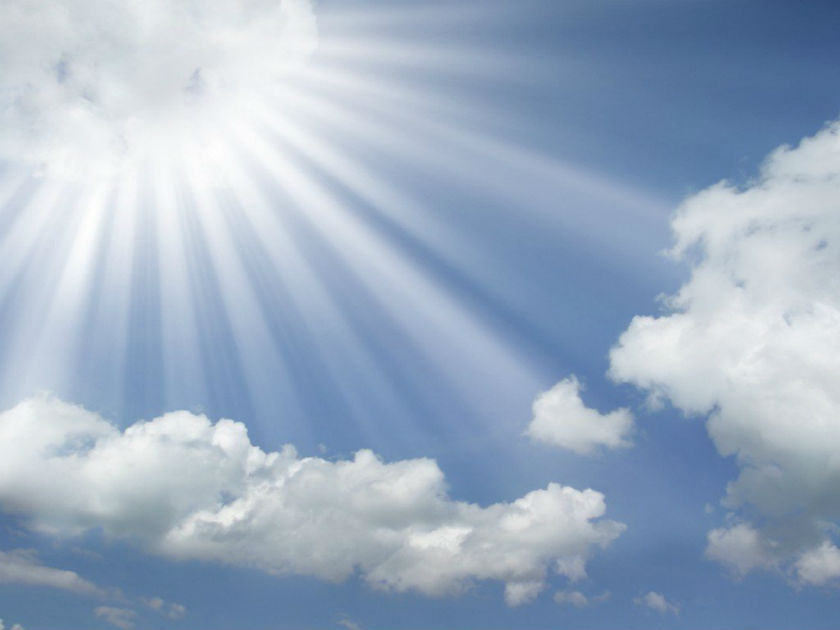 II. Christ promises rewards for service (3:9-13).
Jesus gives us both opportunities and rewards for witness
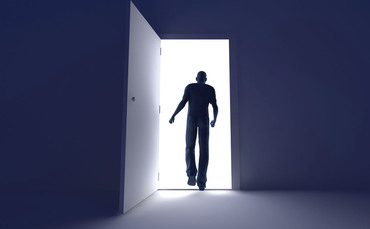 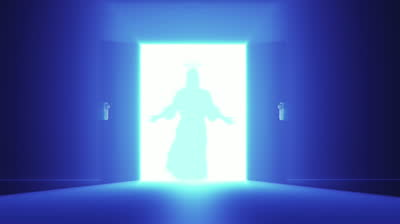 Main Idea
[Speaker Notes: Christ provides open doors for service and motivation to walk through those doors.]
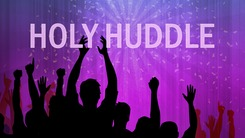 THE HOLY HUDDLE
The Holy Huddle
Worship • Unity • Focus
[Speaker Notes: So don’t stay in a holy huddle!]
What open door has Christ given you for this year?
Write it down.
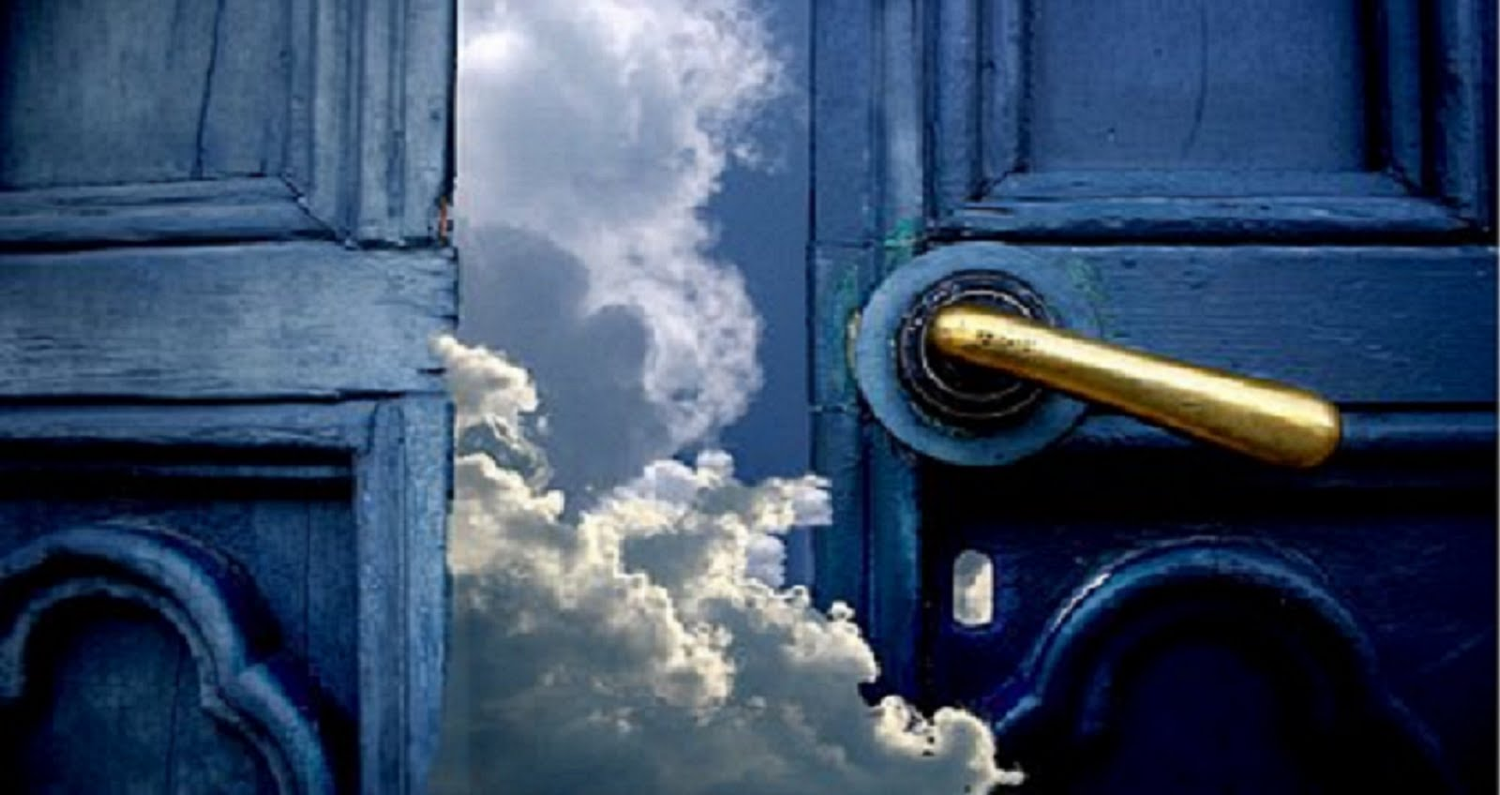 "I have given you an open door that no one can shut" (3:8)
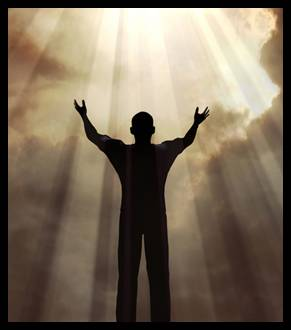 [Speaker Notes: Did any of the mission trips seem like a fit for you?
How about local ministry to youth or prisoners?
God is bringing more new people here.  Can you help gather them together?
Some love kids and babies, so there are open doors there too.

• Ask God which door you should step through and write it on your notes there in your seat.  Give your open hands to His open doors!]
Black
Get this presentation and script for free!
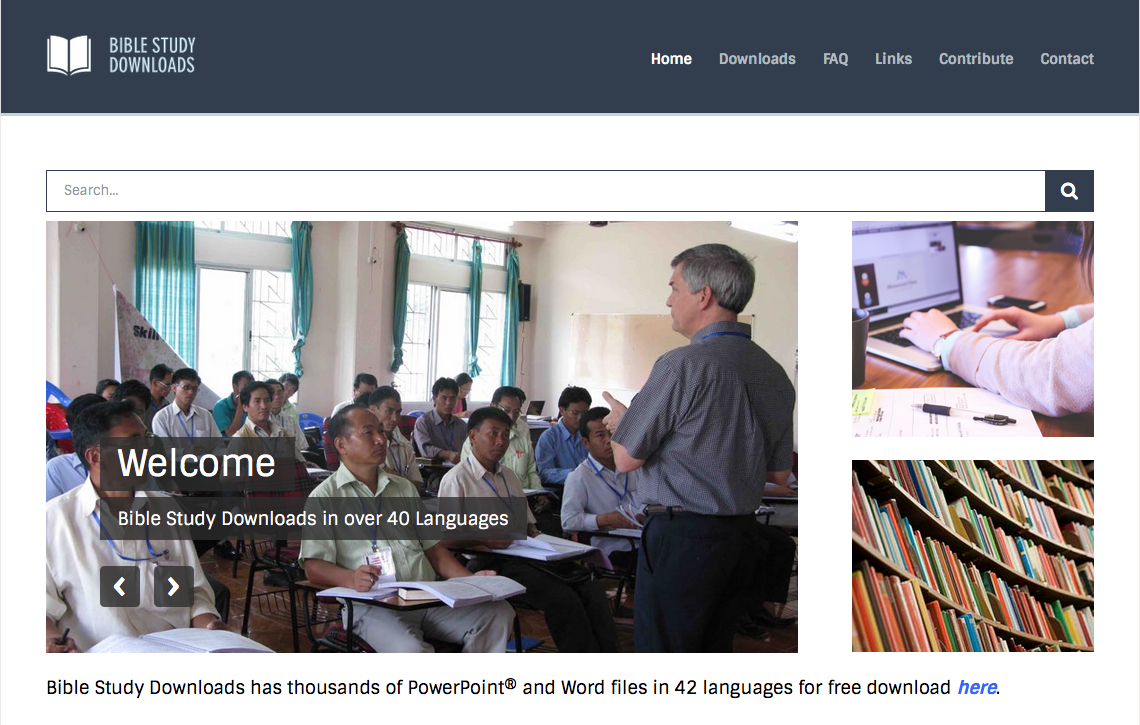 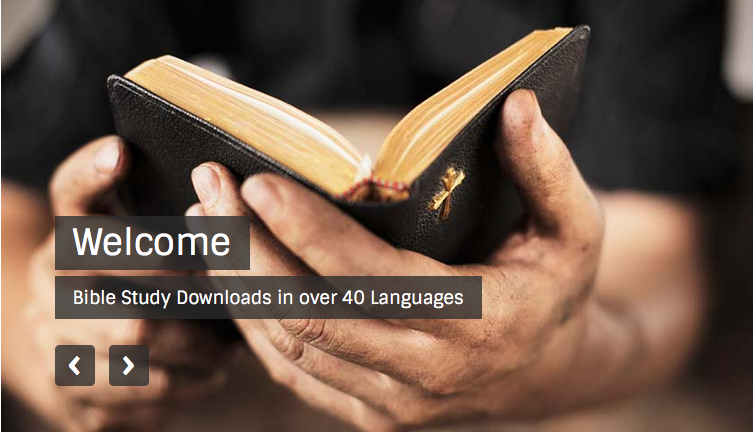 NT Preaching link at BibleStudyDownloads.org
[Speaker Notes: NT Preaching (np)]